CONFÉRENCE  DU JEUDI 17 NOVEMBRE 2002





« Le lait et ses transformations, un aliment majeur pour l’alimentation des hommes »    


Par Loïc  Bertrand
Le lait maternel
Le lait maternel
- Le lait, c’est la vie pour le nouveau né  : 		transmission des anticorps : colostrum
   	et des nutriments : lait
	jusqu’au sevrage…
L’humain est le seul à garder du lait dans son régime alimentaire : omnivore   
Depuis la domestication animale et selon les régions du globe avec tous les mammifères
 Composition variée et complémentaire au régime alimentaire végétal/carné
- Des recettes pour conserver puis transporter : yaourt, fromage, beurre, déshydratation, thermisation, pasteurisation = industrialisation
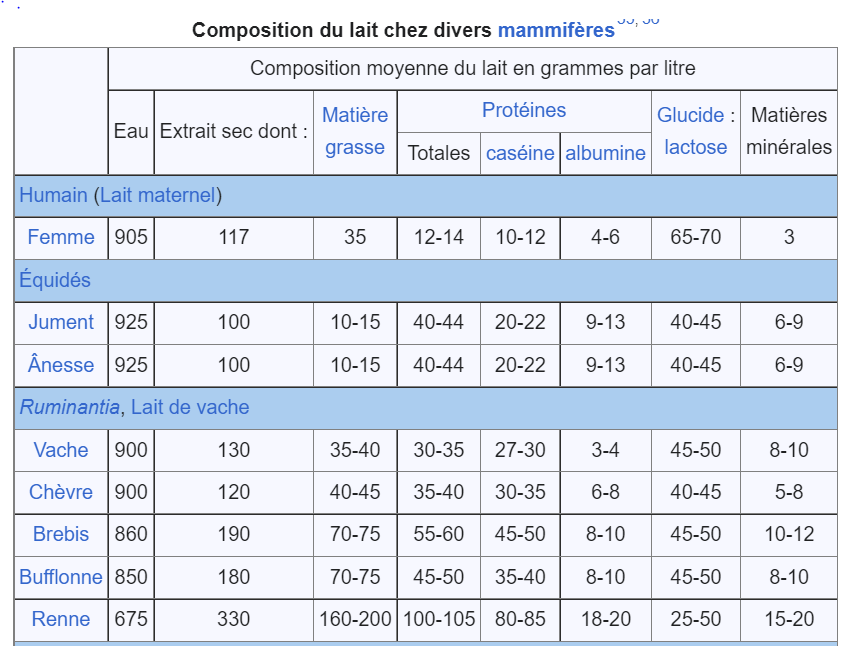 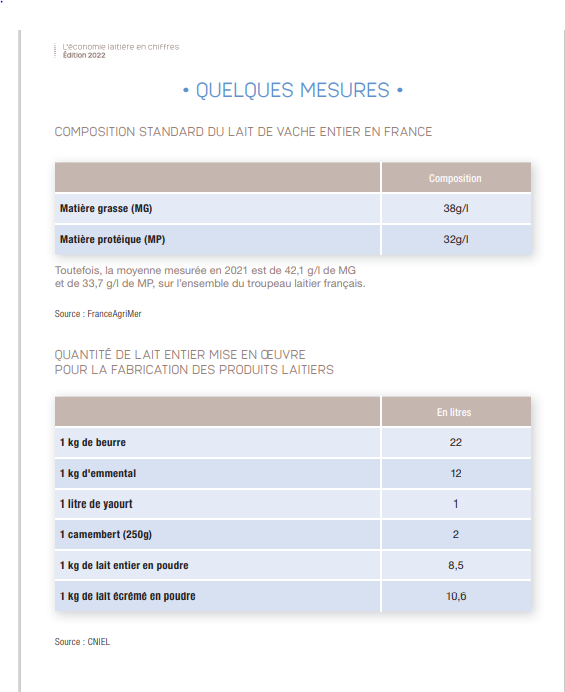 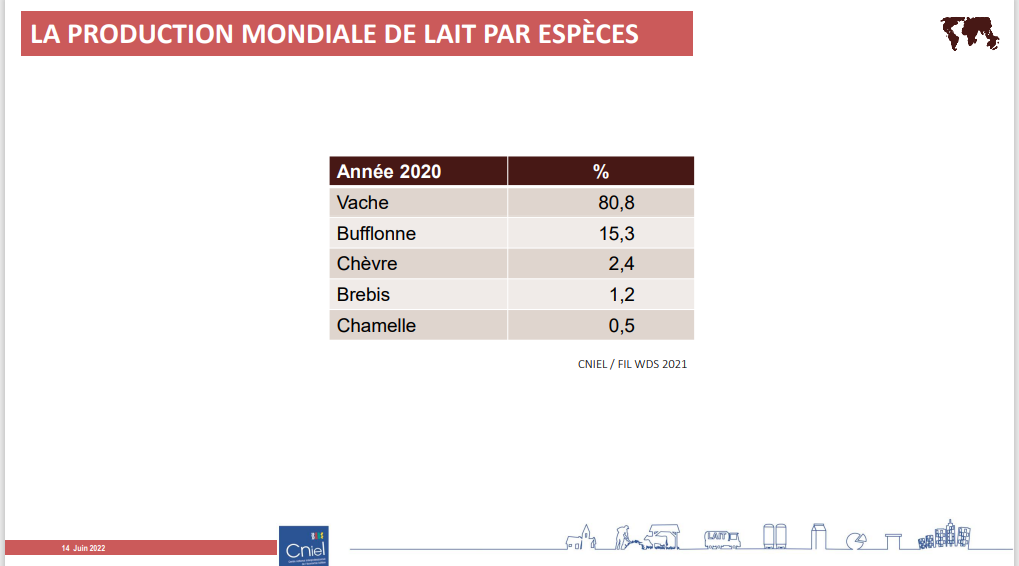 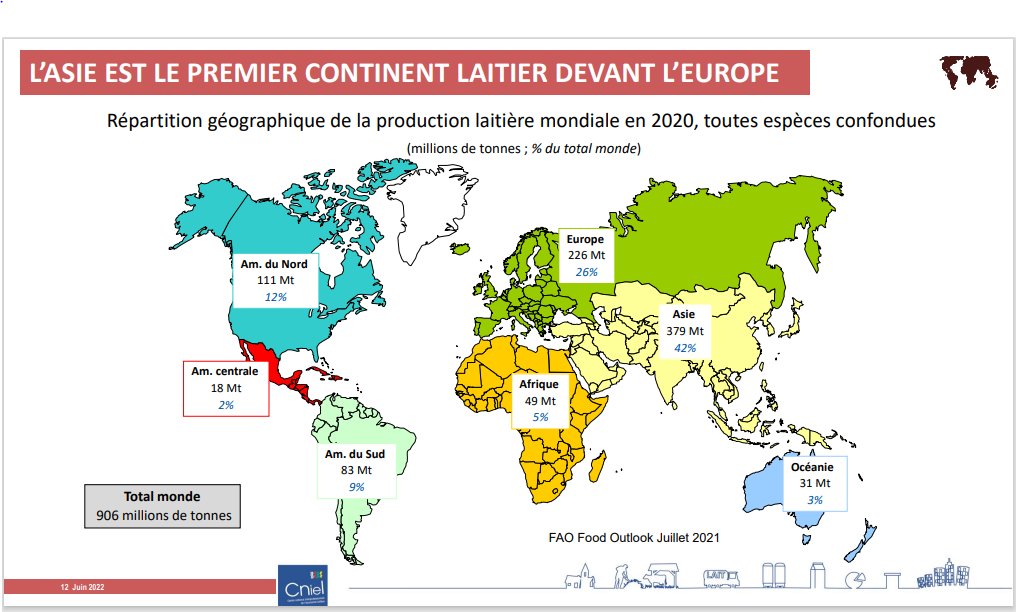 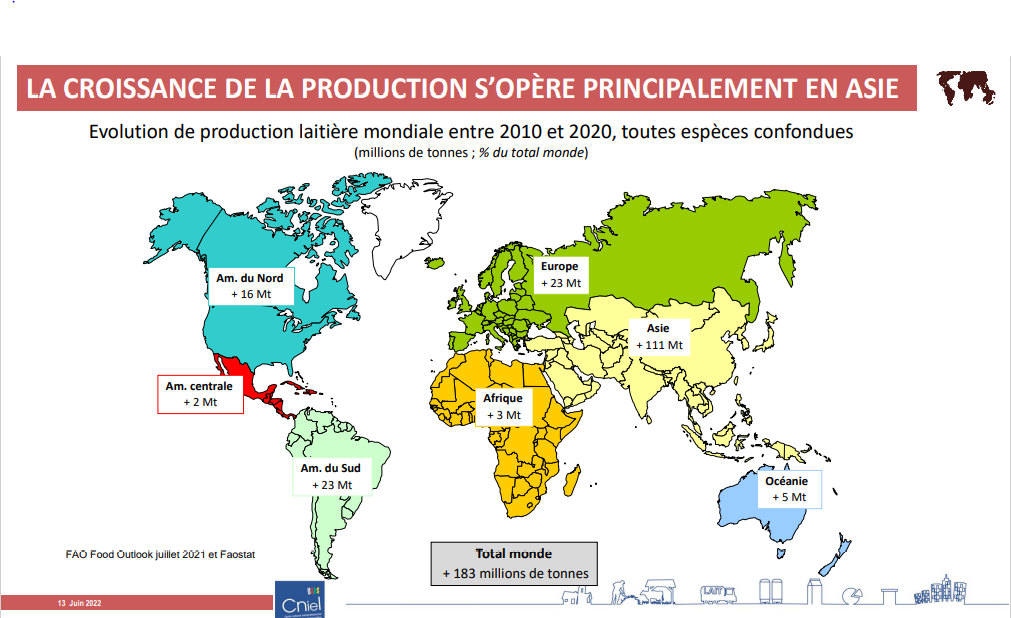 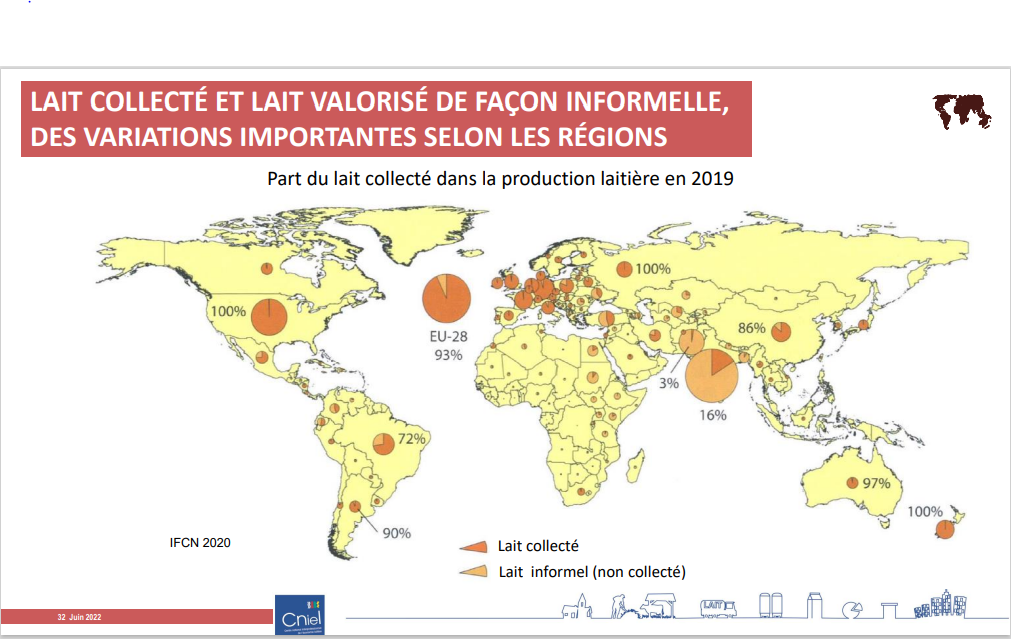 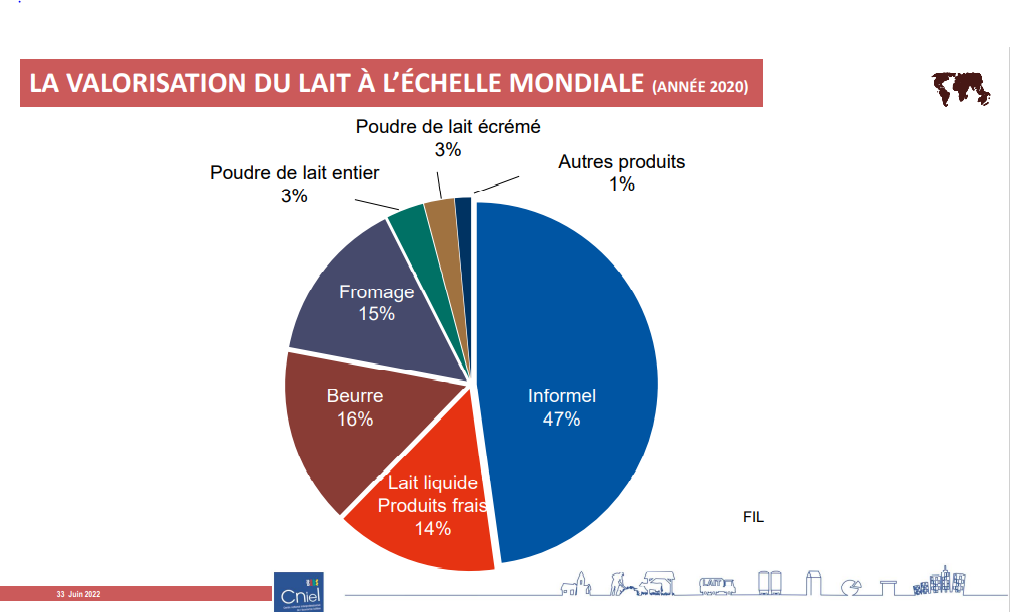 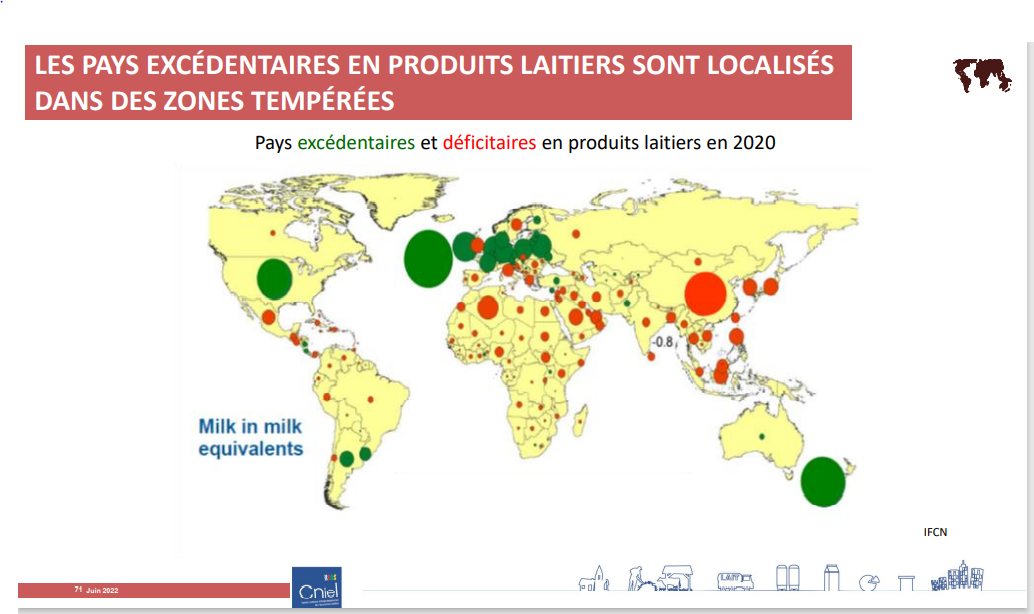 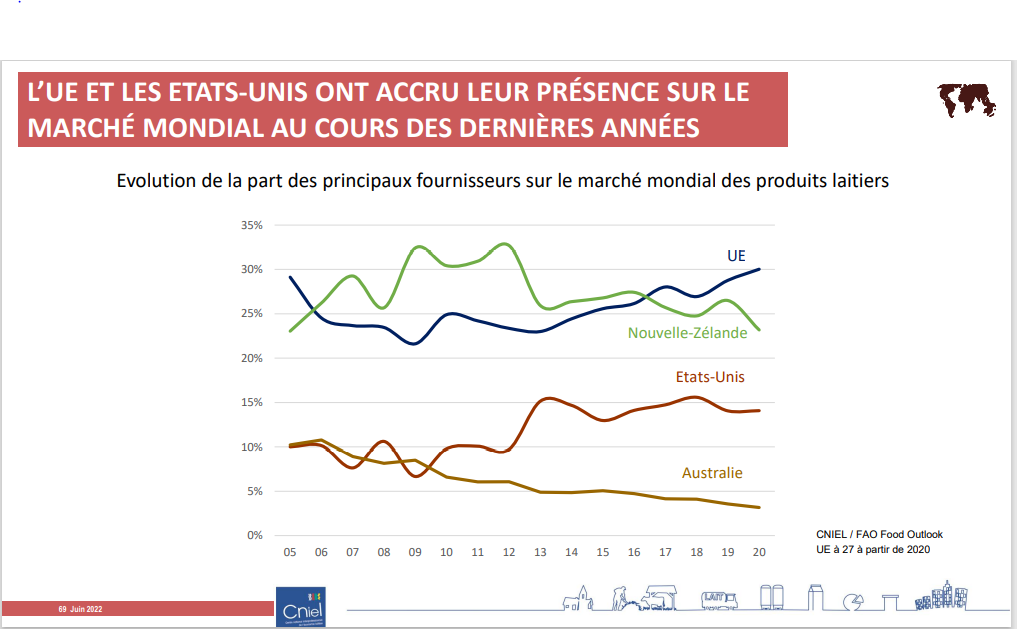 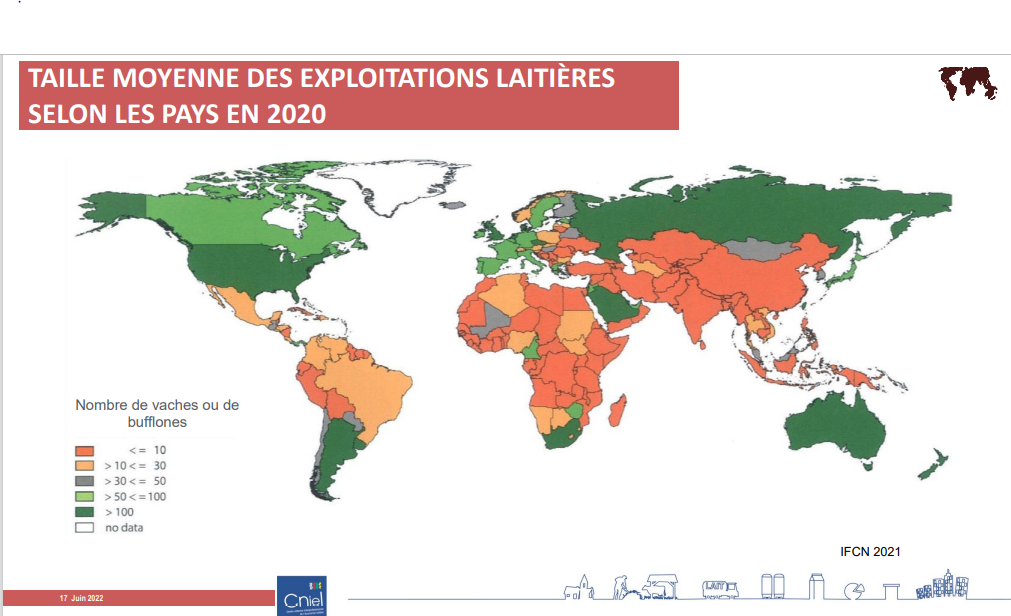 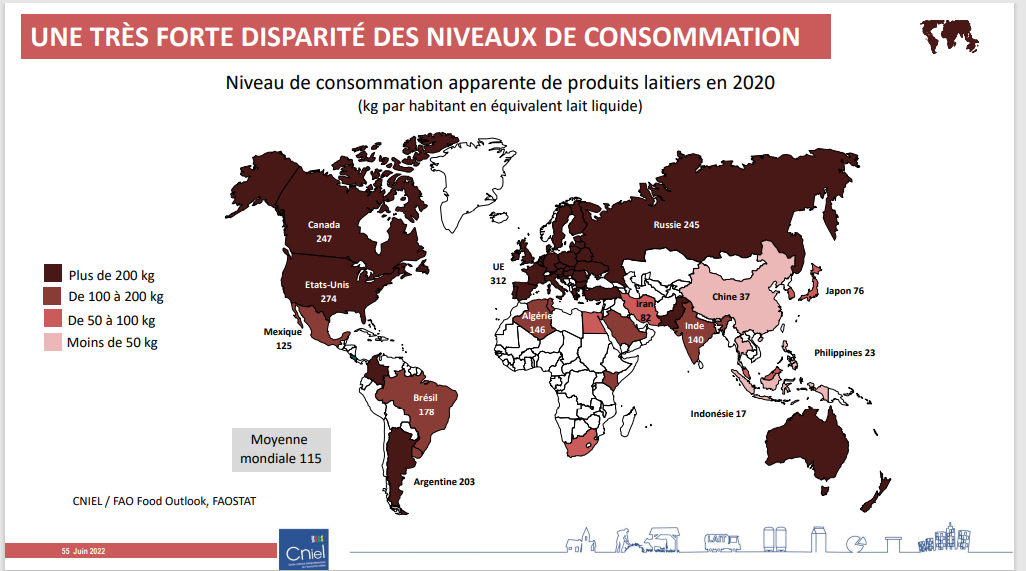 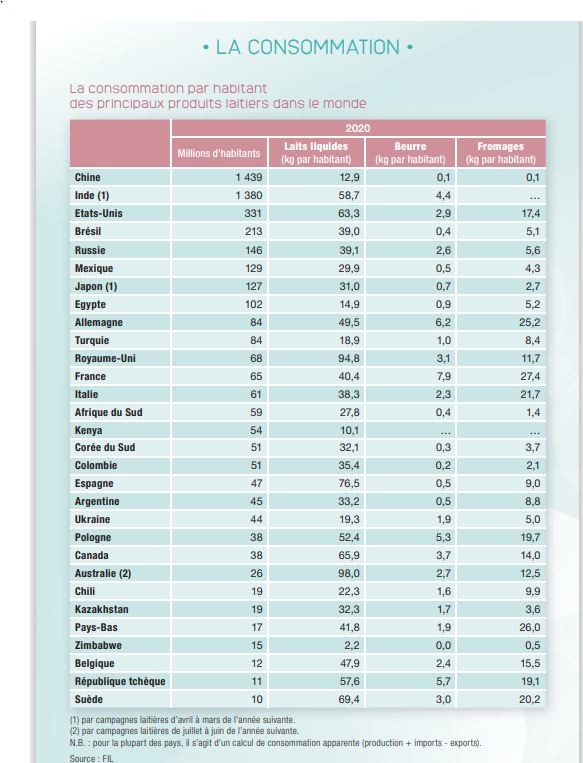 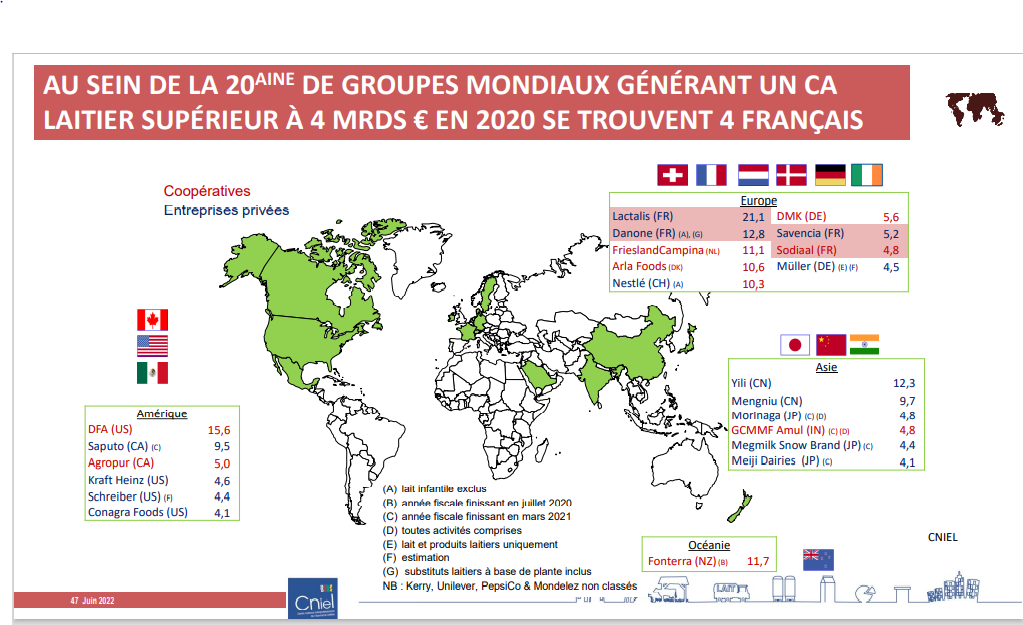 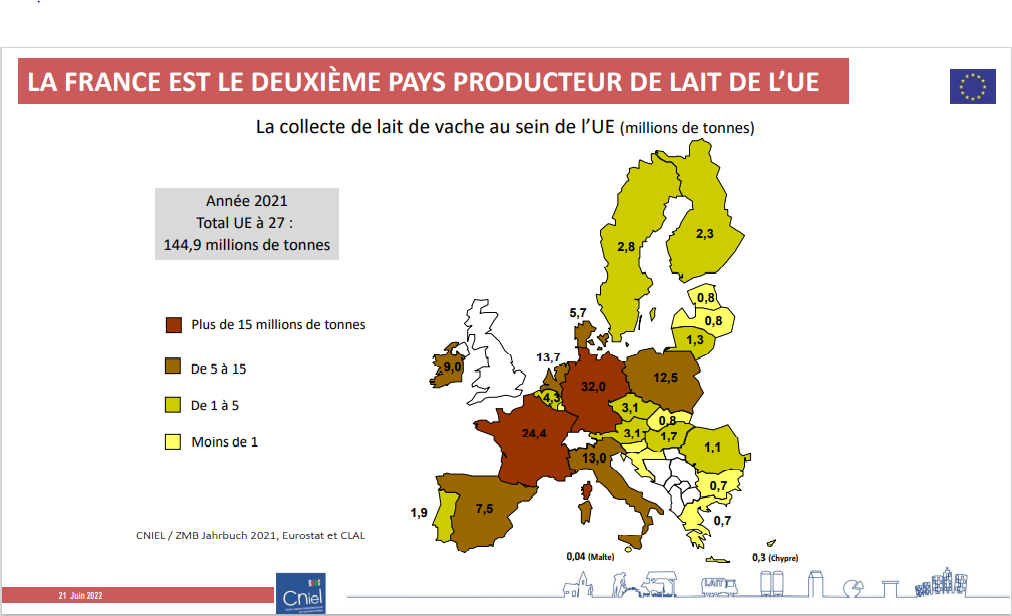 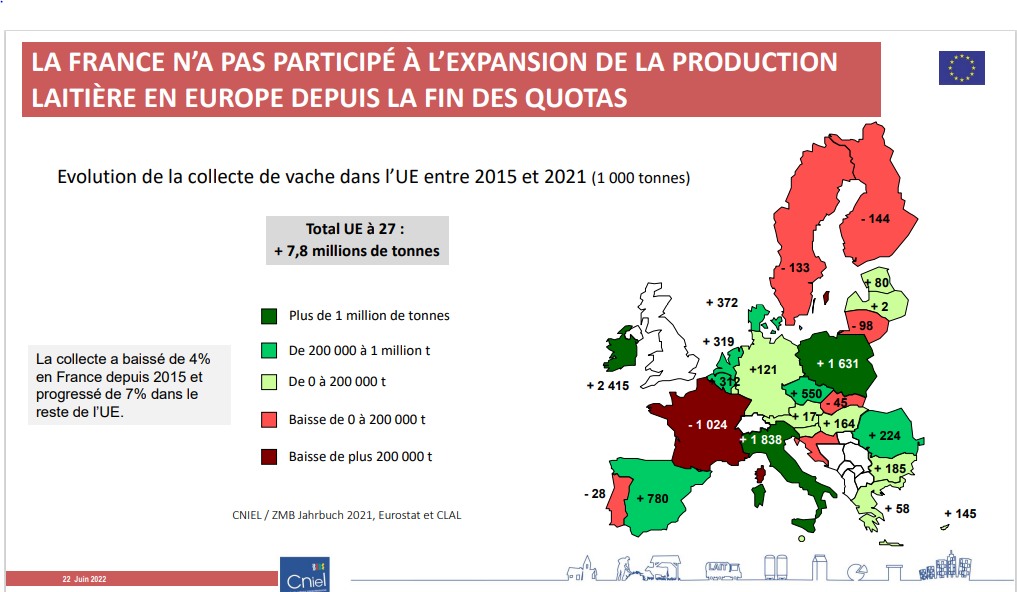 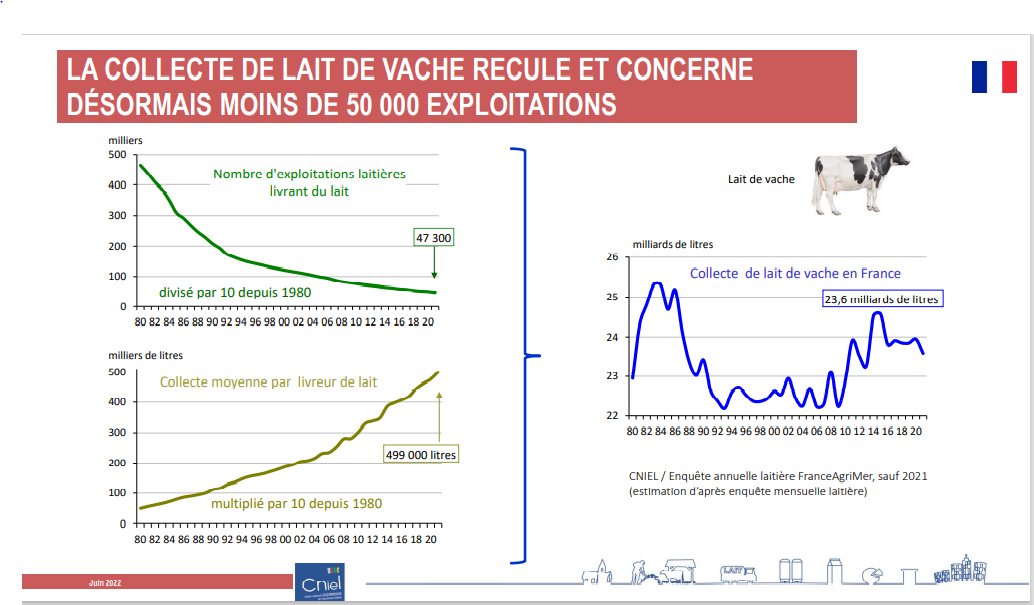 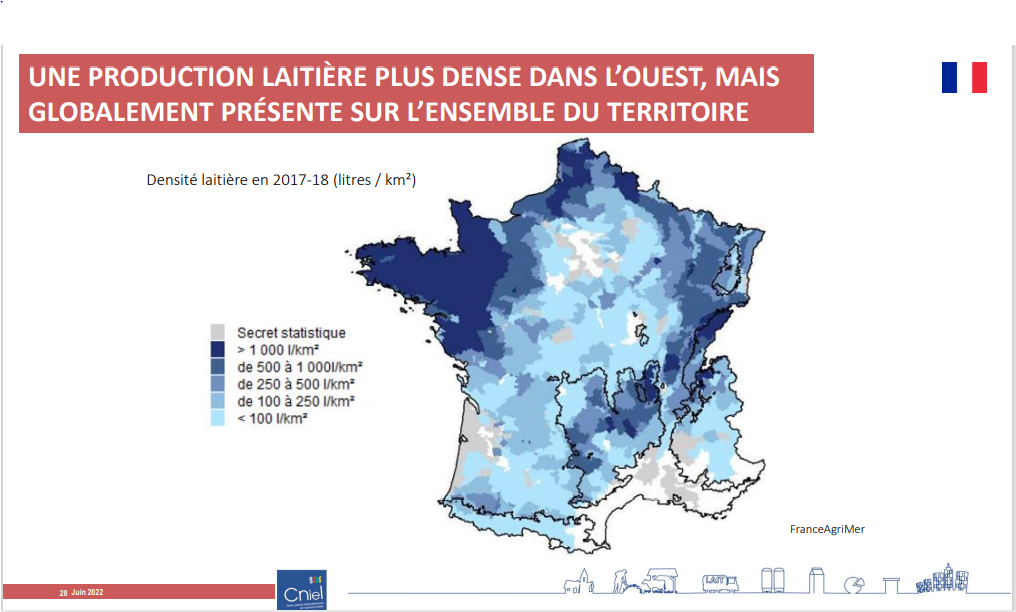 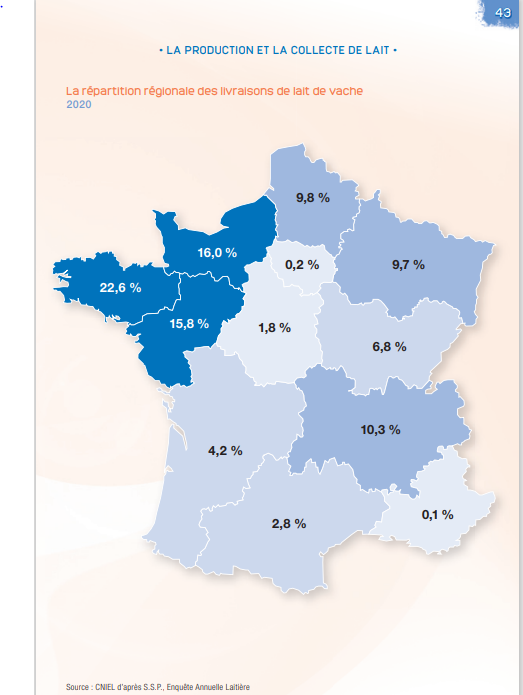 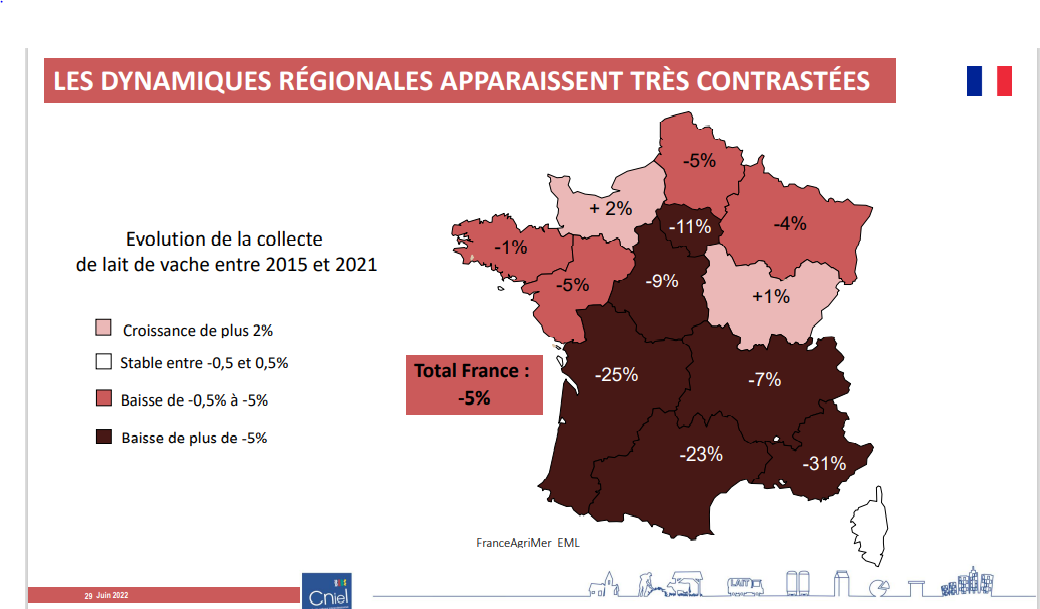 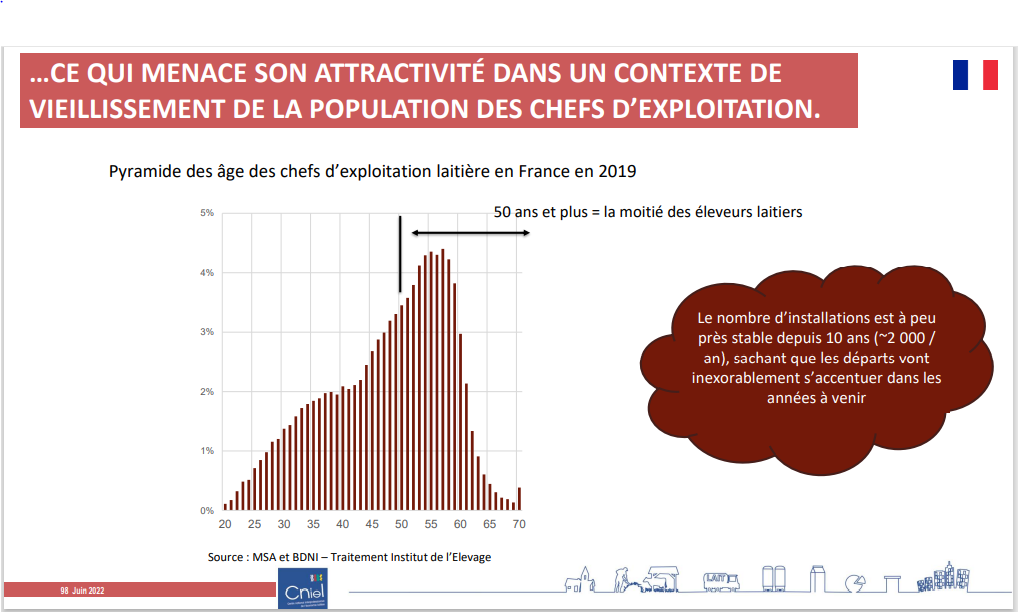 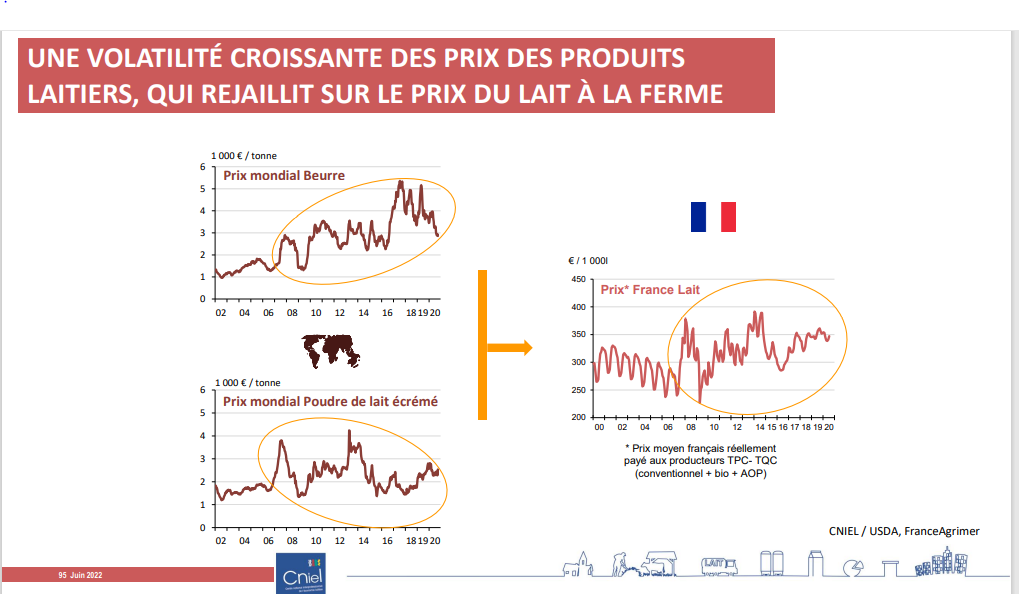 LA PARTICULATITE FRANCAISE
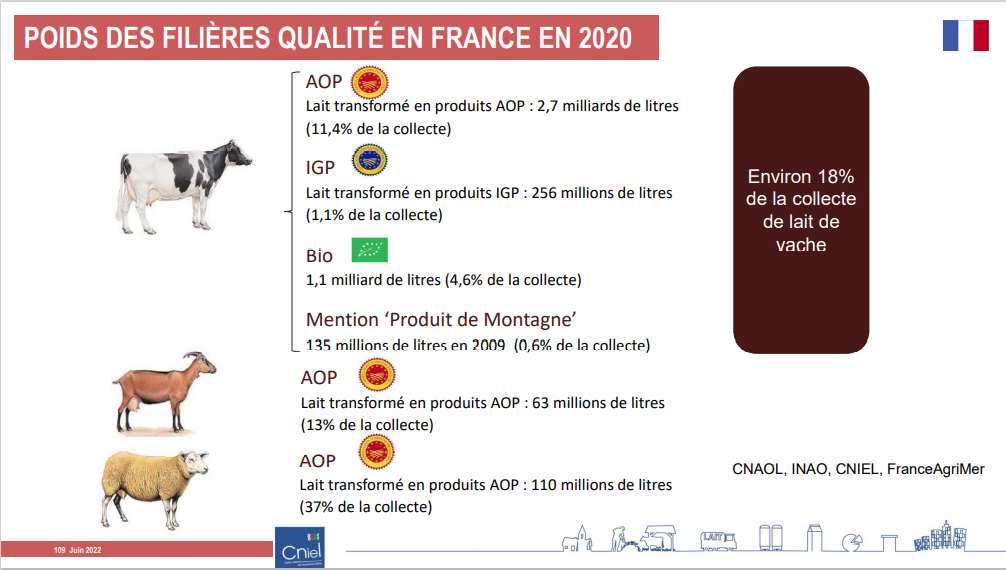 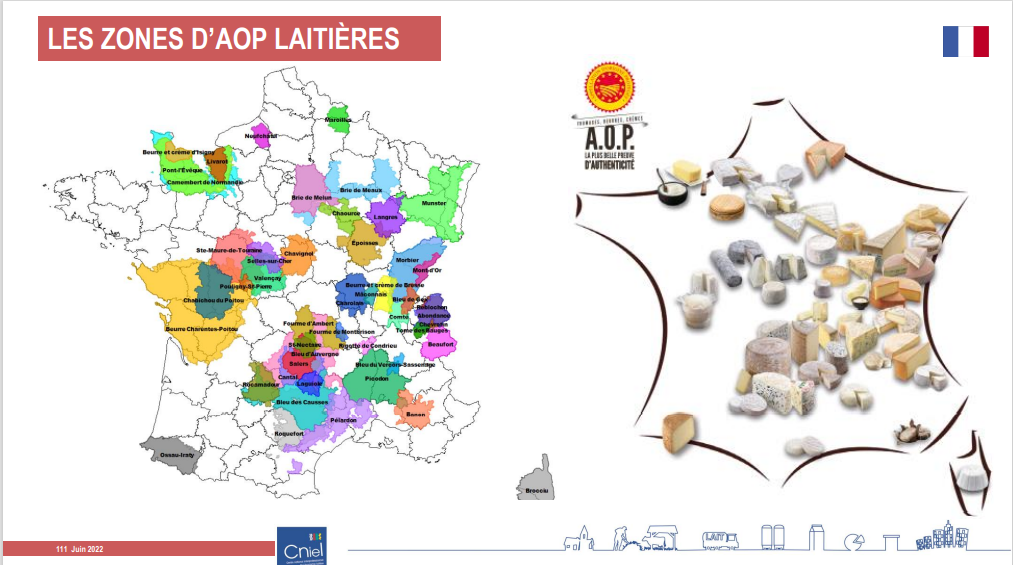 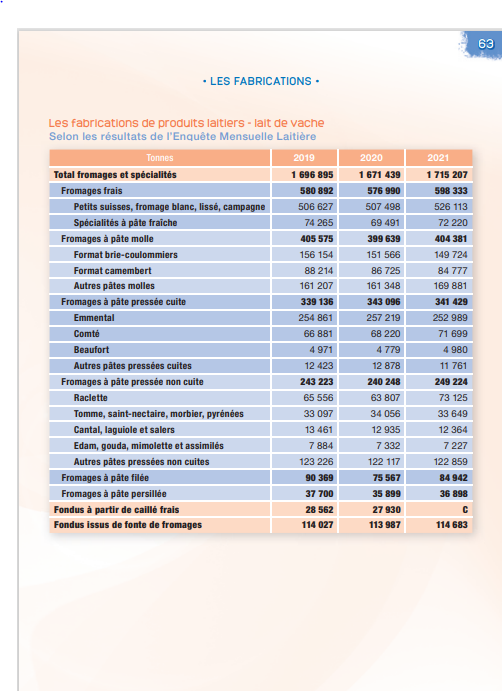 DE LA CONCURRENCE SUR LES ETIQUETTES
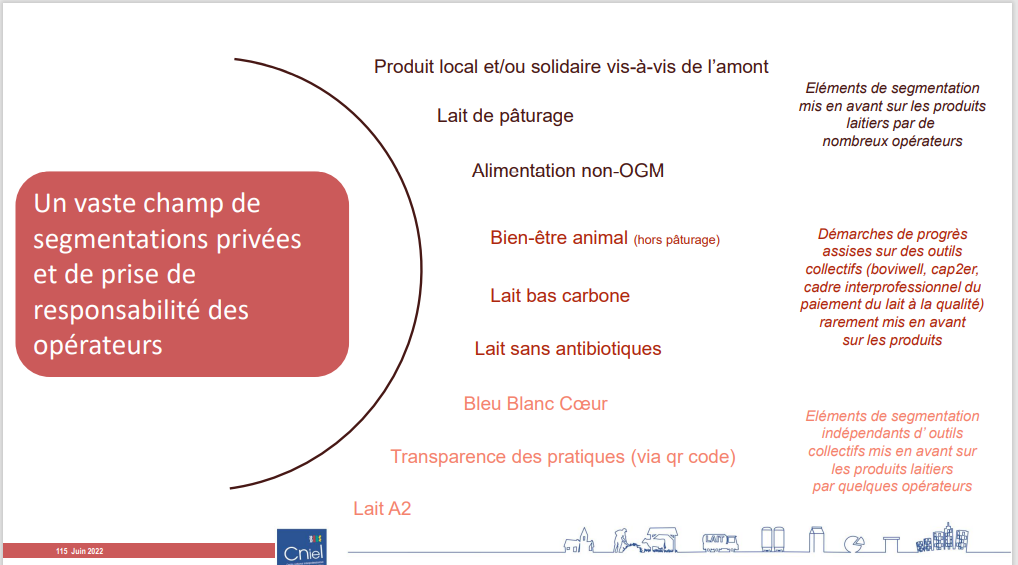 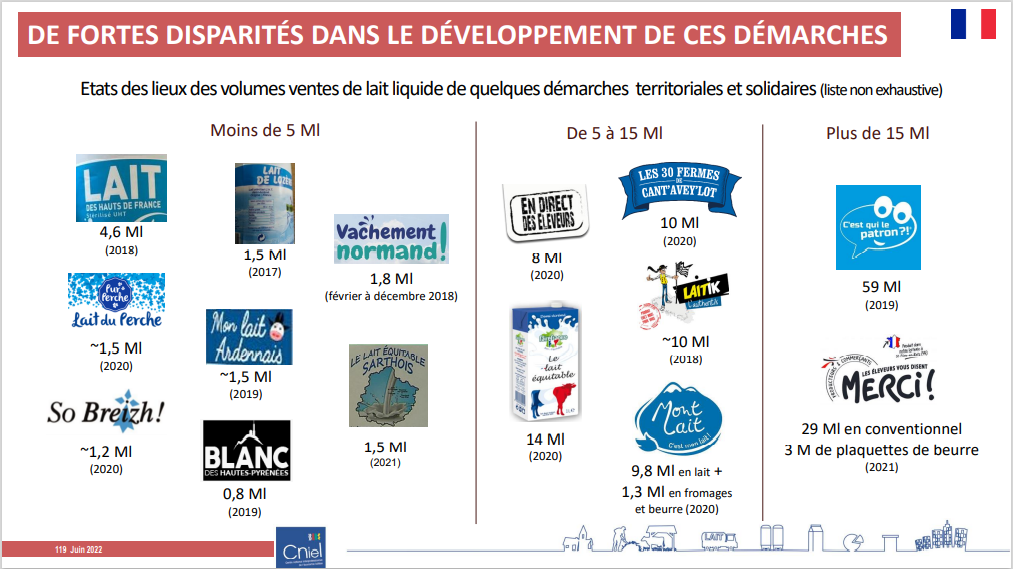 ET LA TENDANCE DU VEGETALE
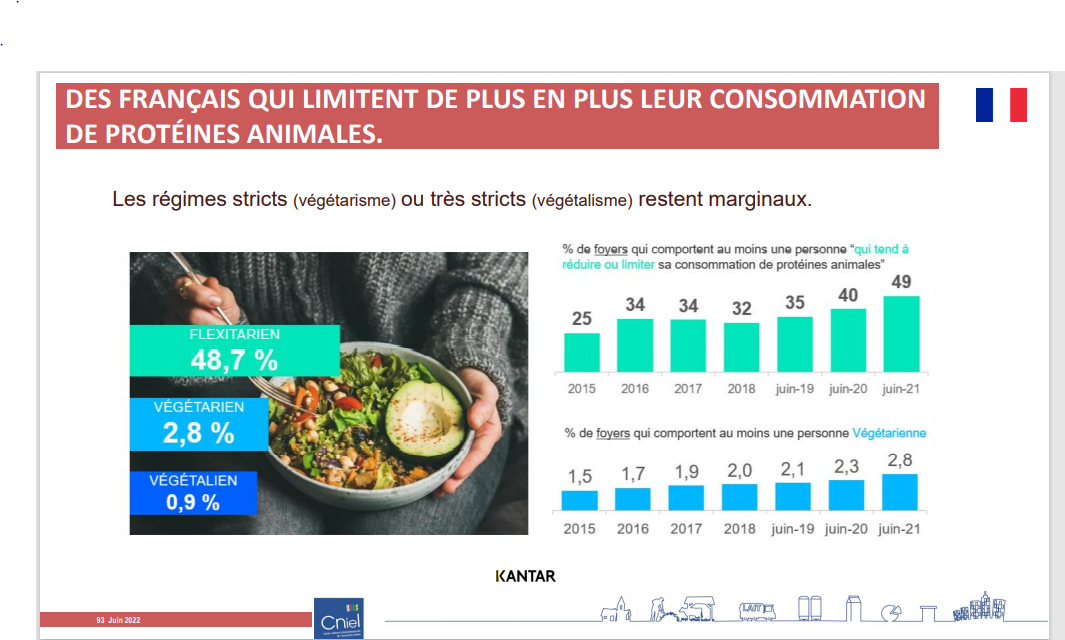 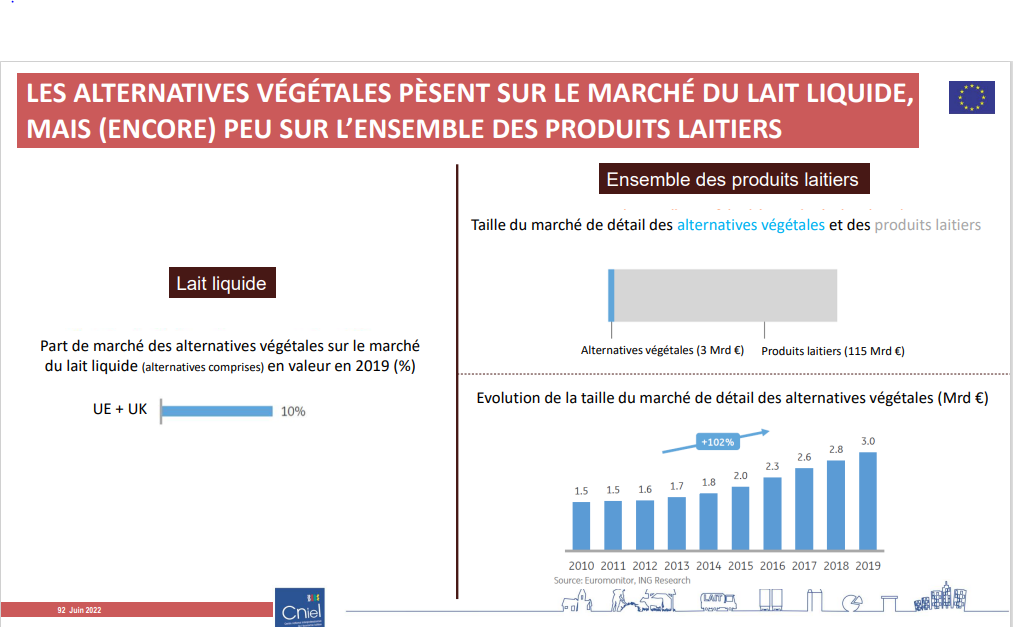 UNE FILIERE FRANCAISE DYNAMIQUE
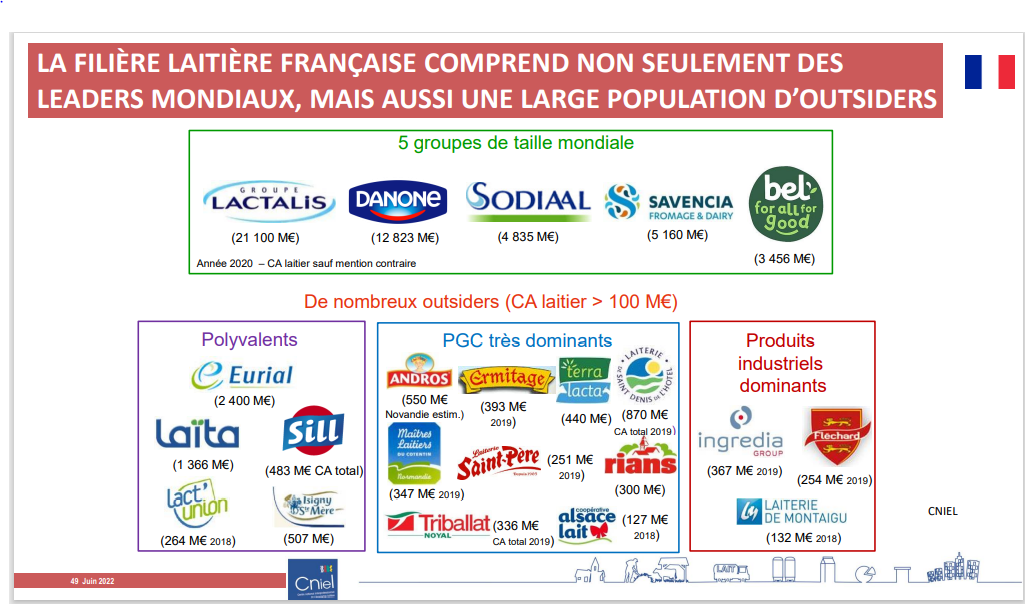 BALANCE COMMERCIALE POSITIVE
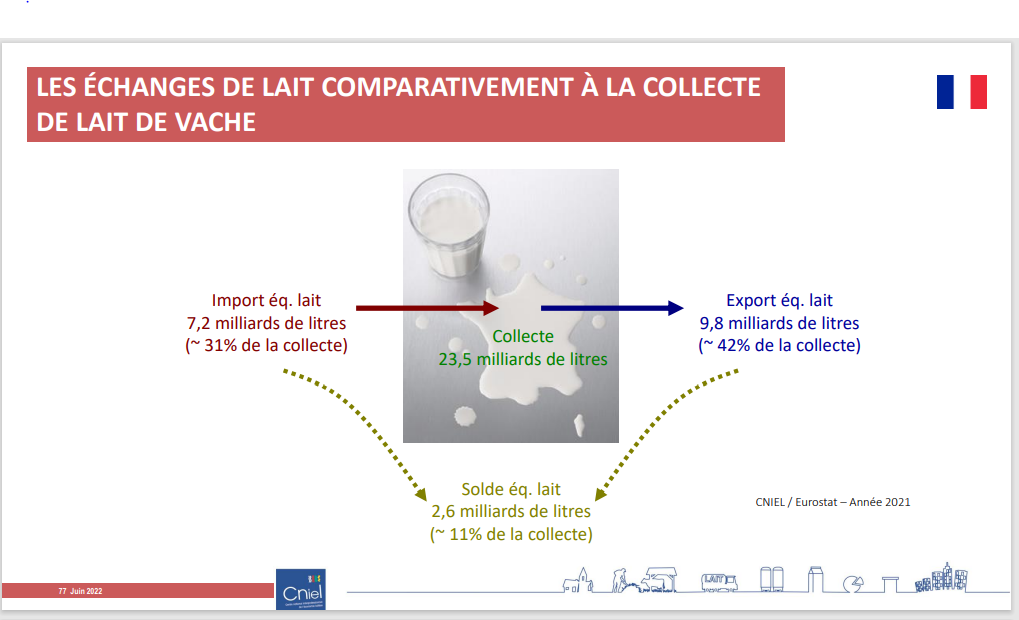 EXPORT DIVERSIFIE
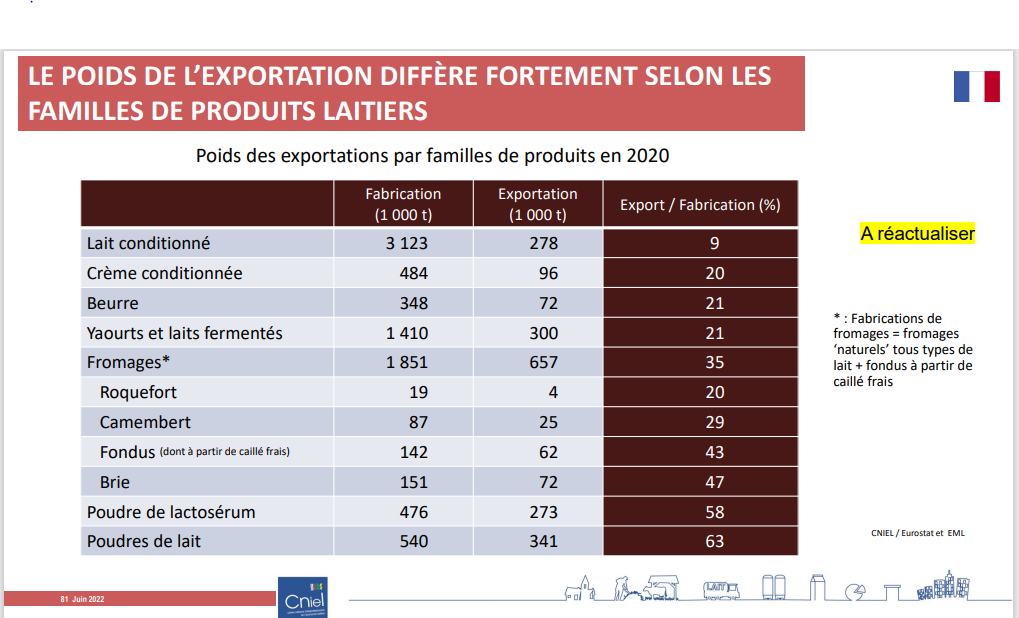 UN MARCHE ENCORE EN DEVELOPPEMENT
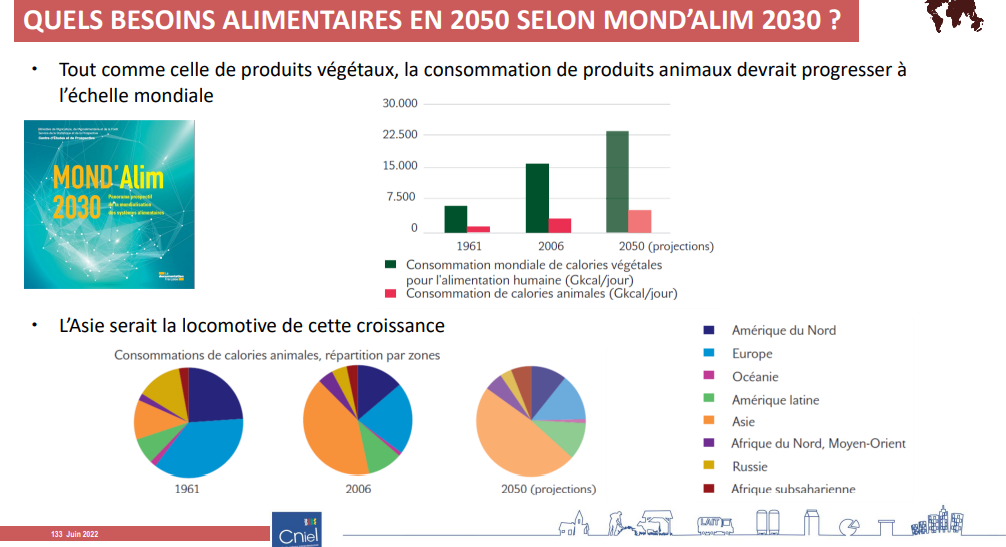 MAIS DES INCERTITUDES
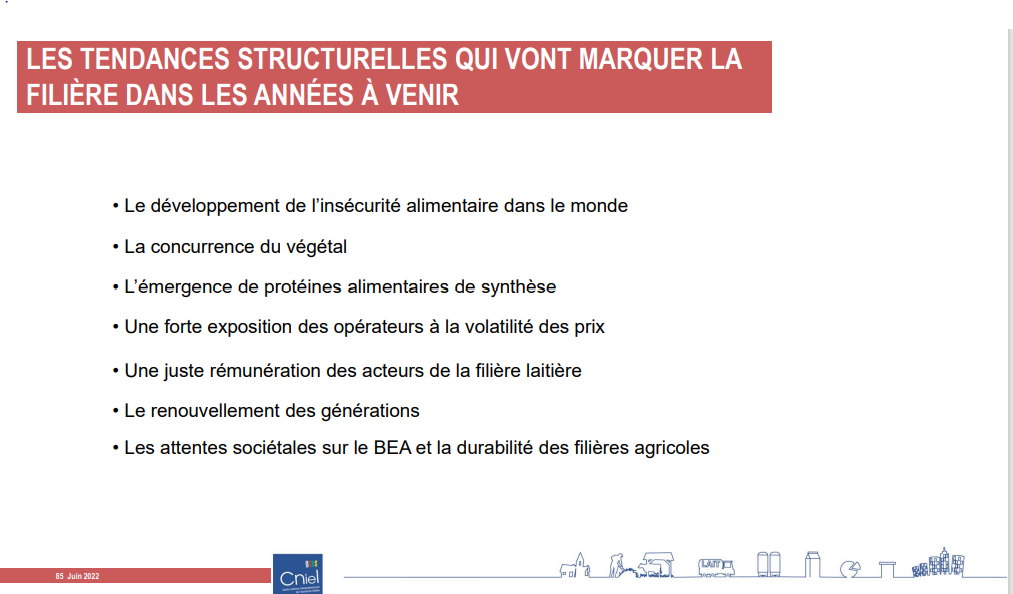 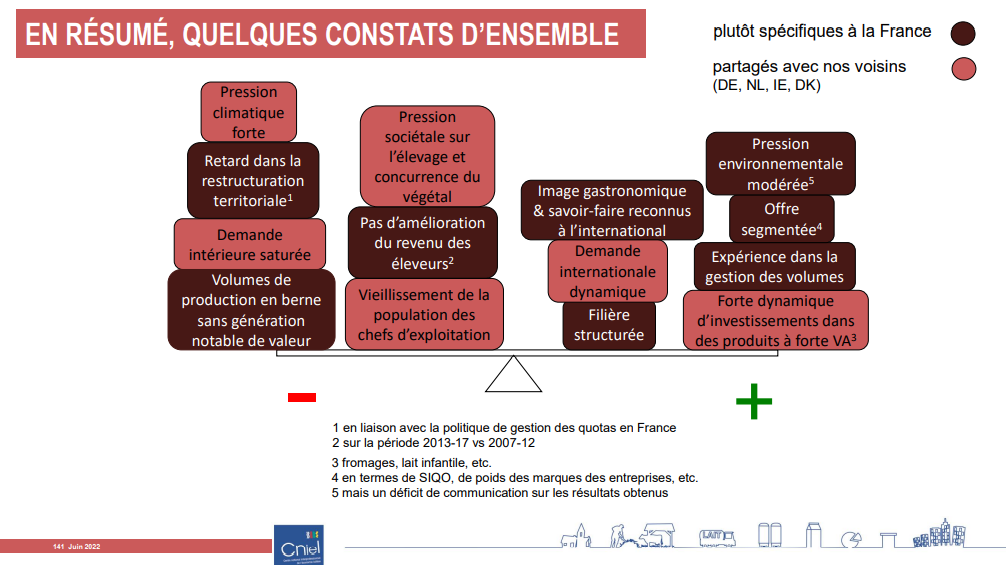 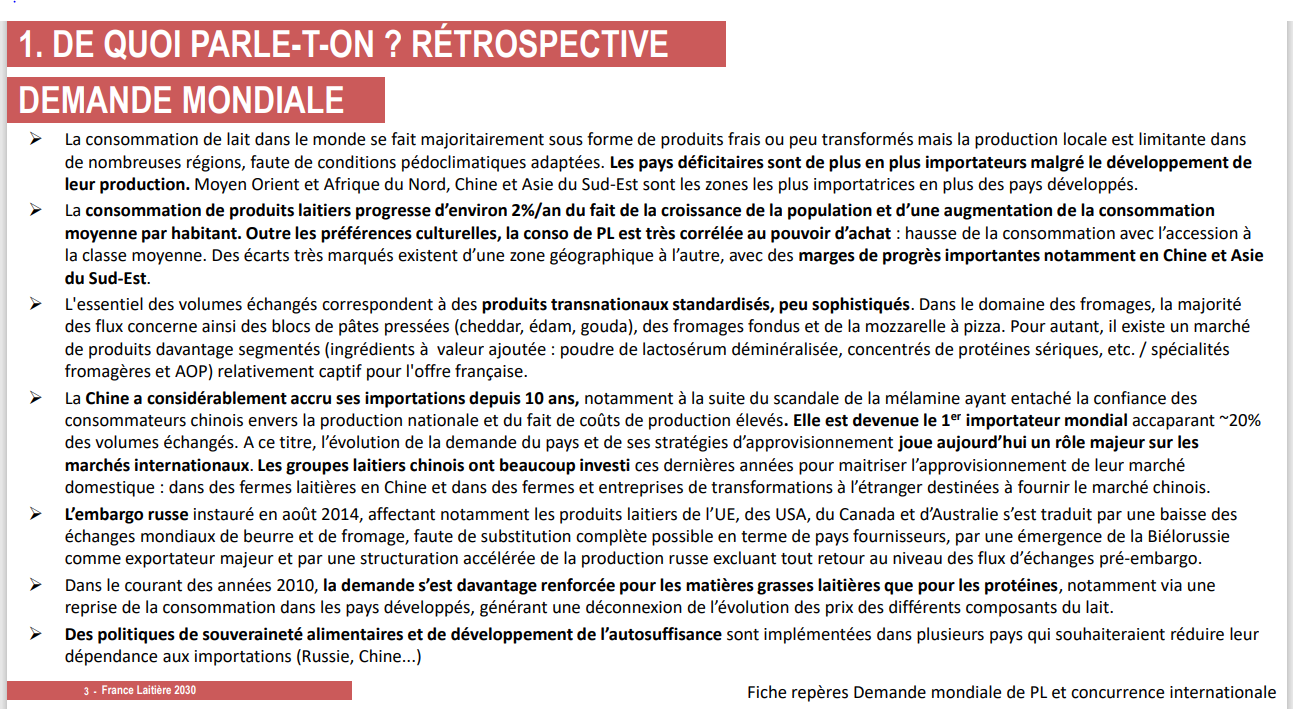 LE CONTEXTE SAVOYARD
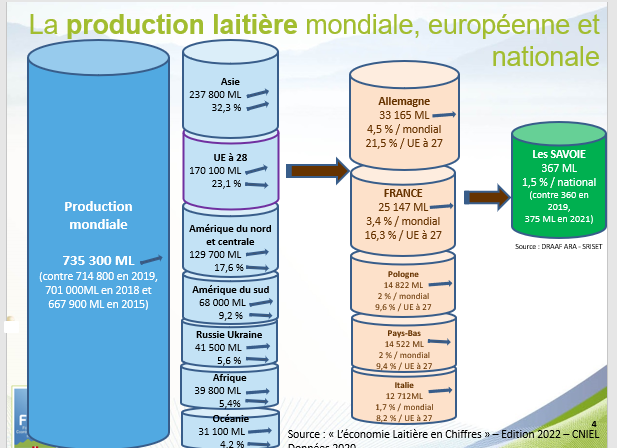 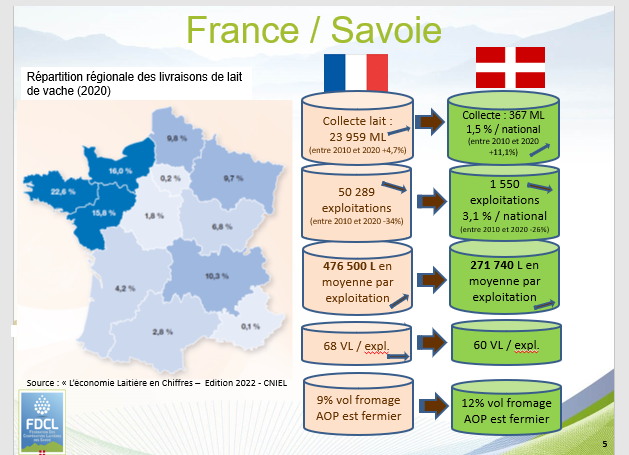 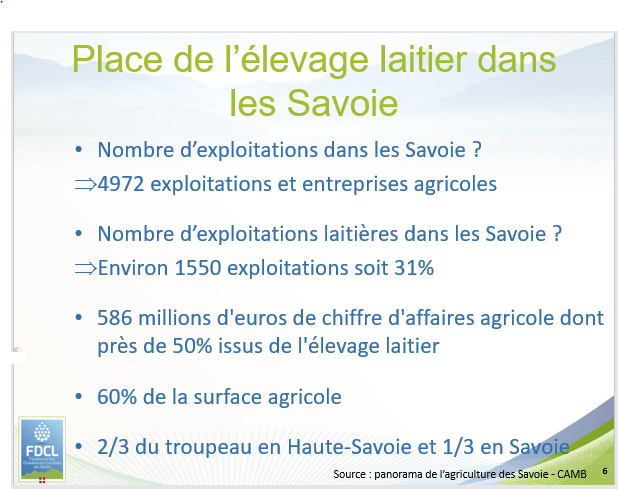 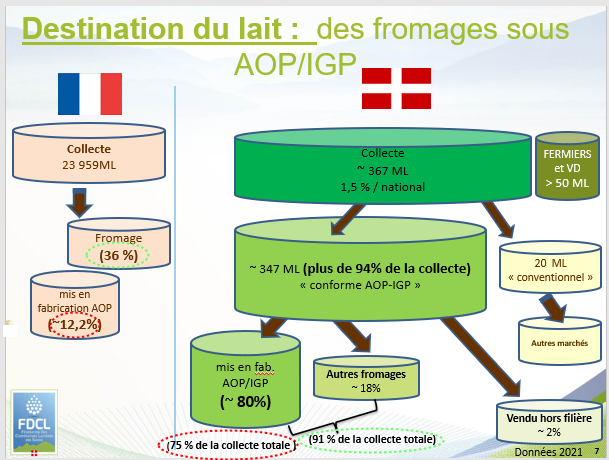 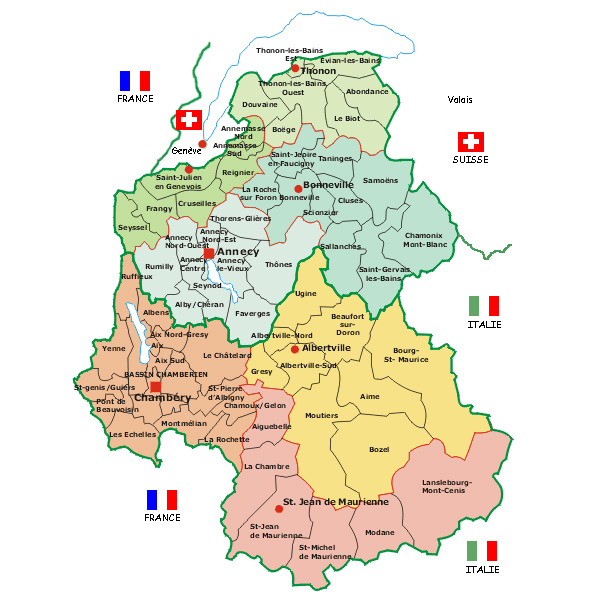 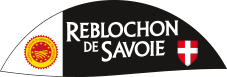 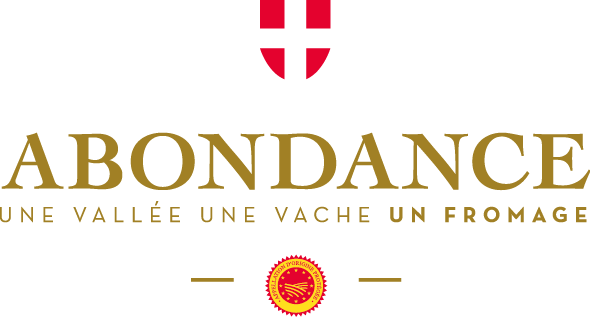 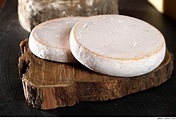 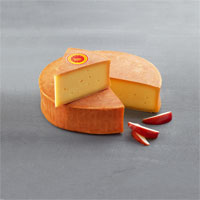 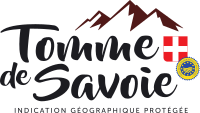 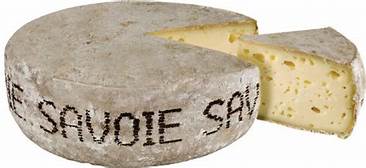 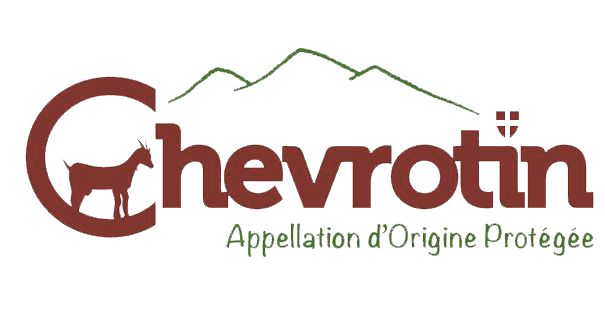 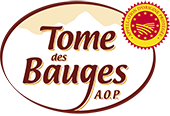 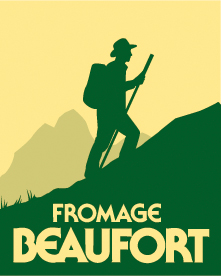 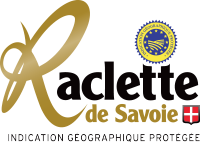 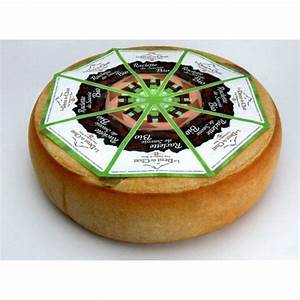 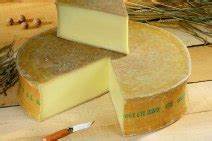 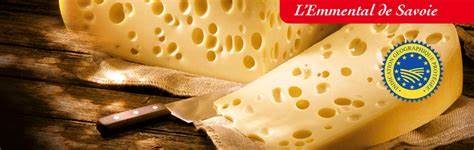 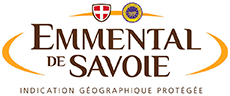 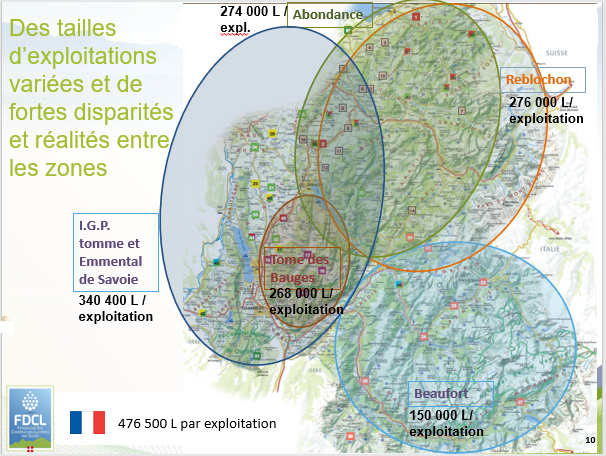 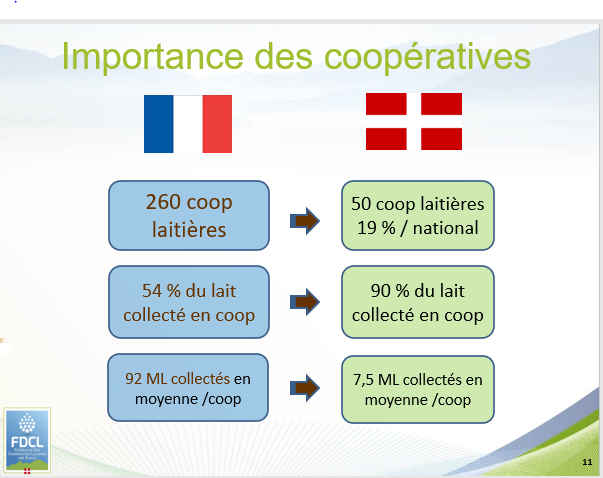 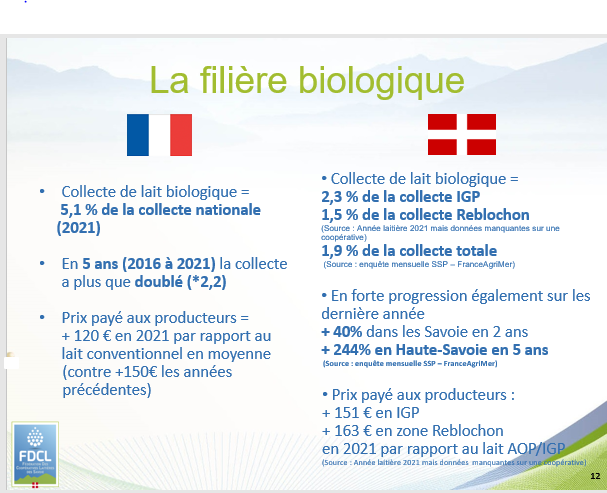 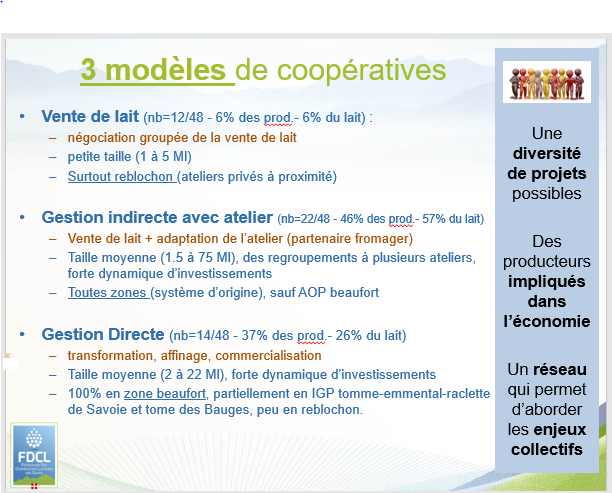 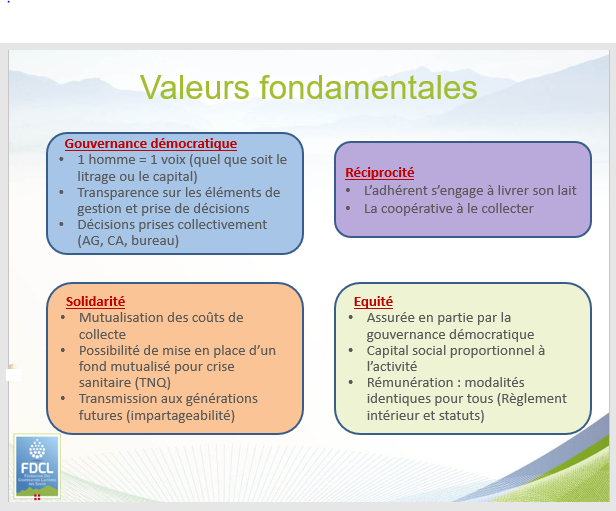 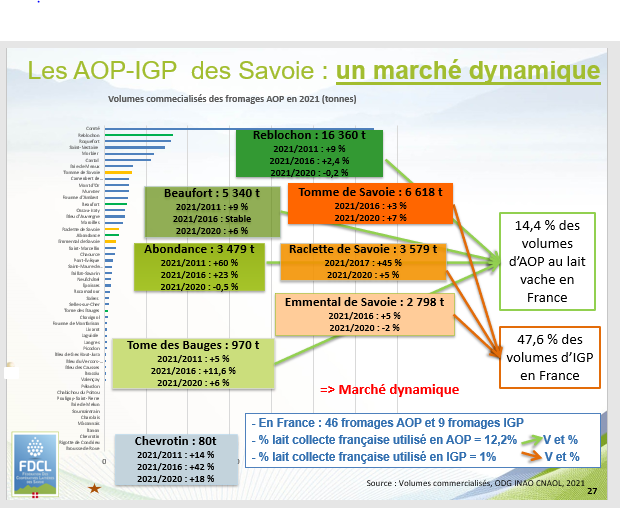 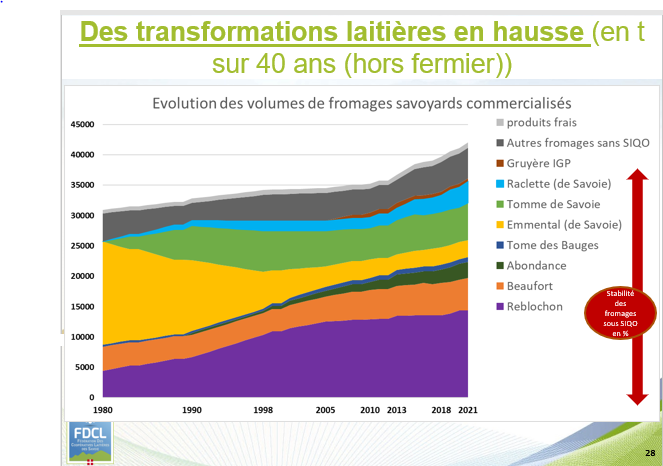 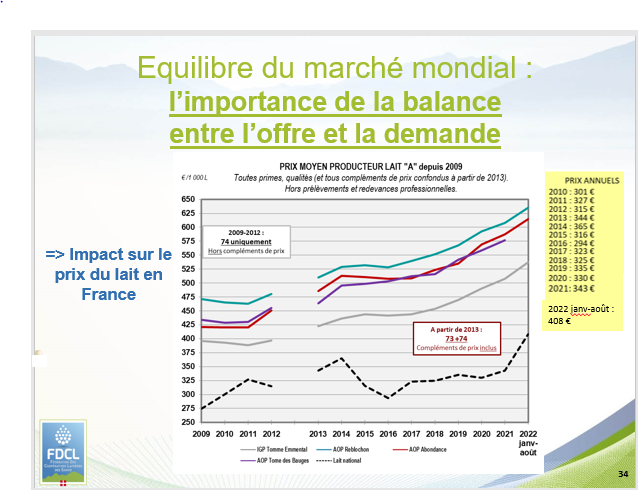 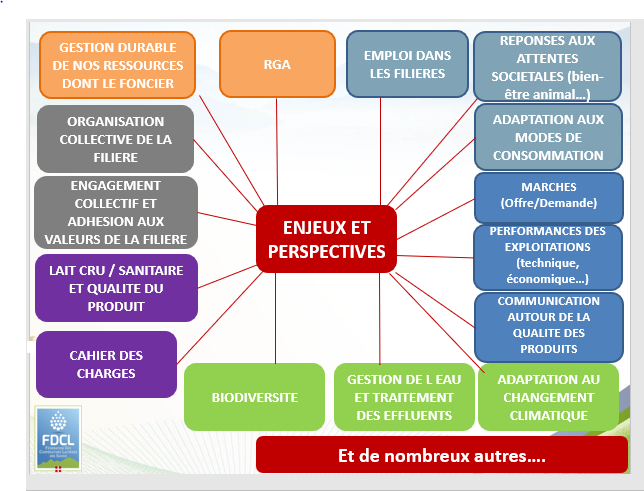 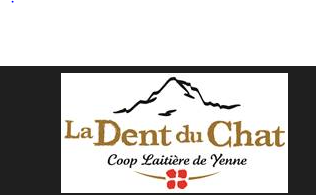 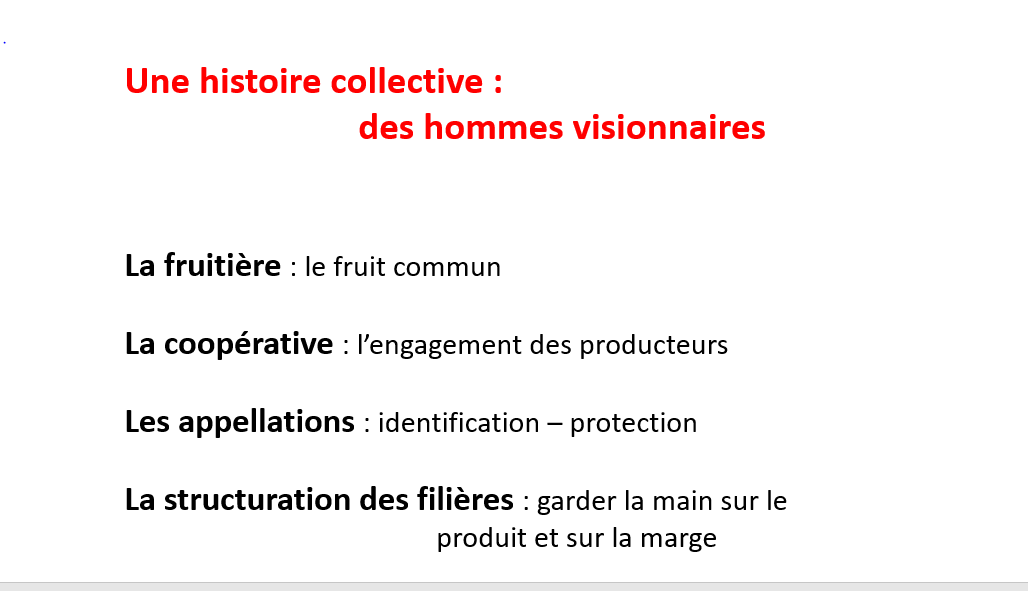 UN LIEN AU TERRITOIRE, 
UNE SAUVEGARDE DE RACES ET LA PROTECTION DE L’ENVIRONNEMENT/PAYSAGE

UNE COMPLEMENTARITE AGRICULTURE / TOURISME /  ECONOMIE
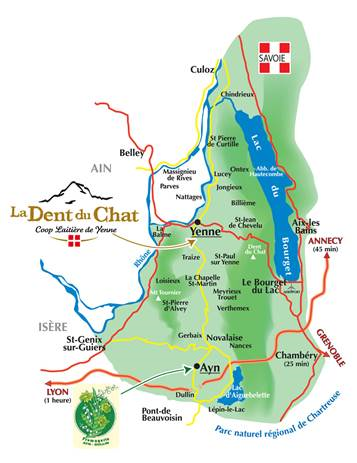 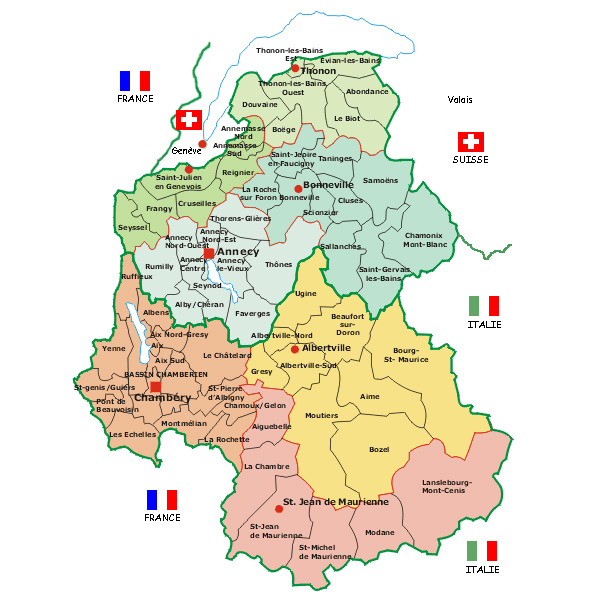 COOPERATIVE LAITIERE DE YENNE : LA DENT DU CHAT

 60 ANS DE SAVOIR FAIRE :
	UNE FRUITIERE PRIVEE						
	1960 NAISSANCE DE LA COOP ET CONSTRUCTION DE L ATELIER EMMENTAL
	1986 CHANGEMENT POUR LA TOMME DE SAVOIE
	1995 FILIERE AB
	2000 DIVERSIFICATION AVEC LA MEULE,LA RACLETTE ET LA VENTE DIRECTE
	2020 14 MILLIONS D’€UROS D’INVESTISSEMENTS : salle fabrication, caves, expédition
	2022 COLLABORATION AVEC LA COOP DE MASSINGY (74) : + 4,5 MILLIONS DE LITRES
1ERE PME DU CANTON : 
	50 FERMES COLLECTEES, SOIT 100 AGRICULTUREUS + 15 SALARIES, 44 ANS D’AGE MOYEN
	65 SALARIES 
	26,4 (31) MILLIONS DE LITRES -  30 (35) MILLIONS DE CA
	15 % EN BIO, 8 % A L’EXPORT
	90 € / 1000 L DE PLUS POUR NOS PRODUCTEURS
UNE GAMME DIVERSIFIEE 

DES IGP
1300 T DE TOMME DE SAVOIE
  300 T DE RACLETTE DE SAVOIE	

DES SPECIALITES
  800 T DE MEULE DEDENT DU CHAT
  500 T DE TOMMETTES ET TOMME DE MONTAGNE
  100 T DE CAILLADOU ET BLEU DE YENNE

+ DE 450 CLIENTS
 35 % EN DISTRUTION NATIONAL
 30 % EN COMMERCES SPECIALISES
 16 % EN VENTE DIRECT DANS NOS MAGASINS
 10 % EN GMS LOCALES
    9 % A L EXPORT
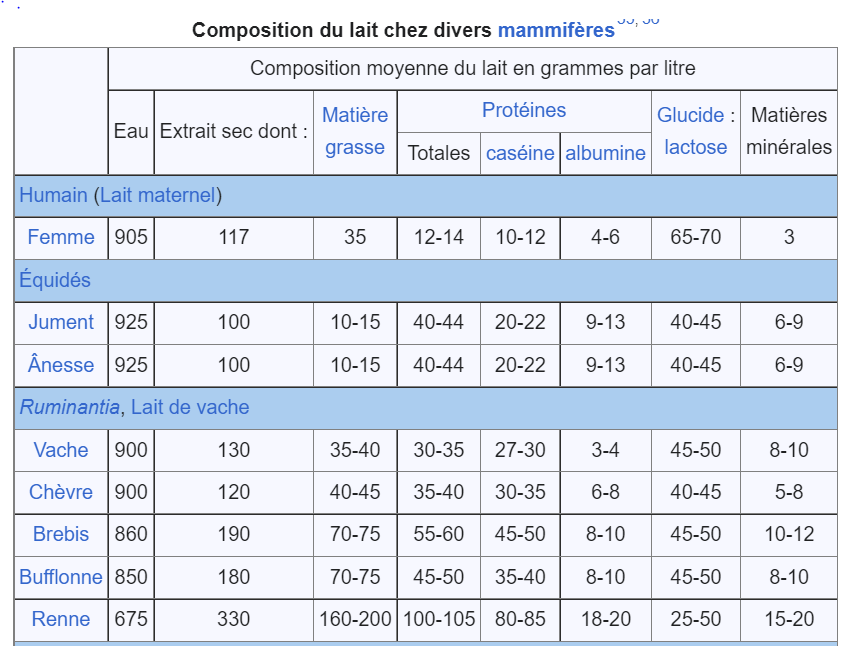 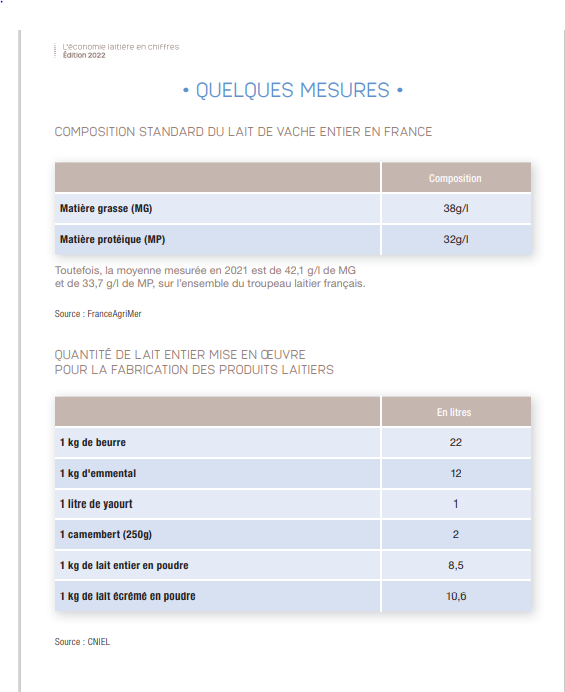 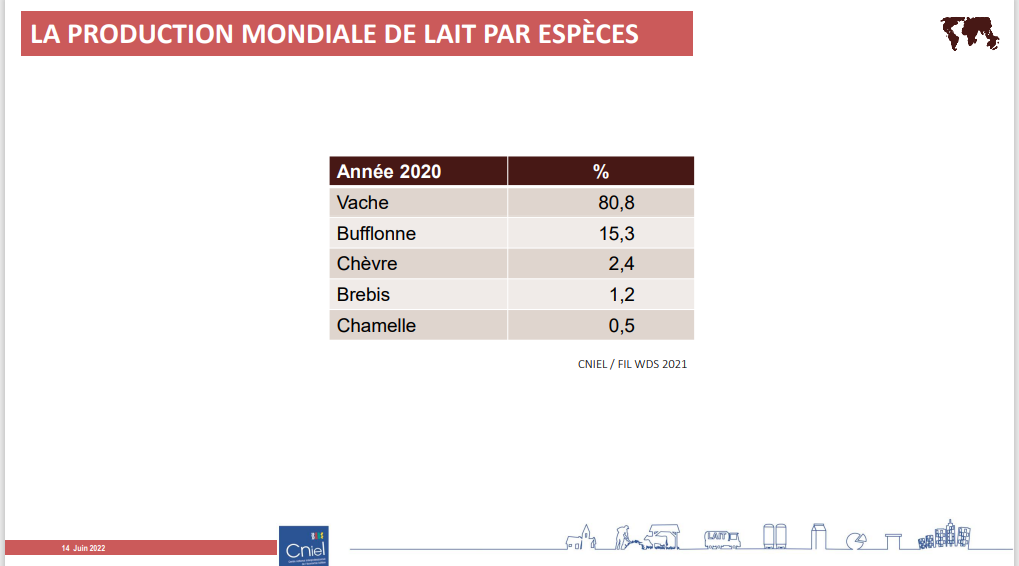 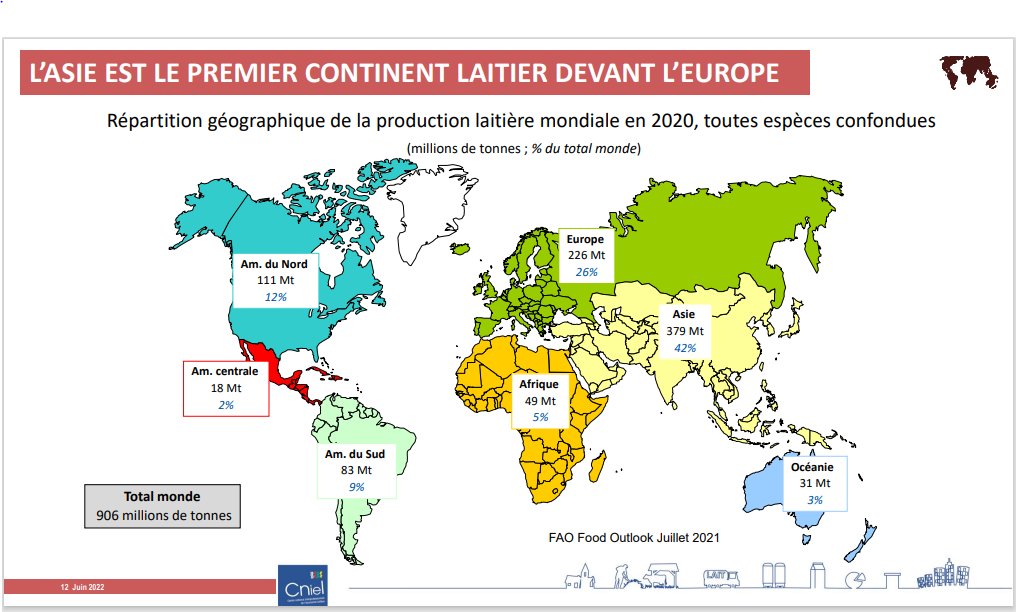 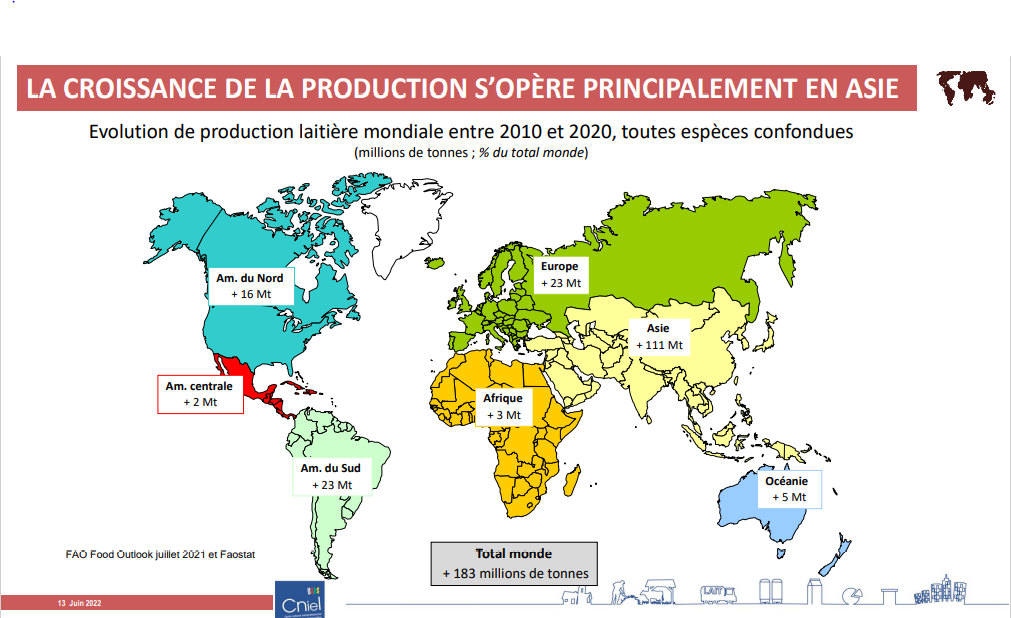 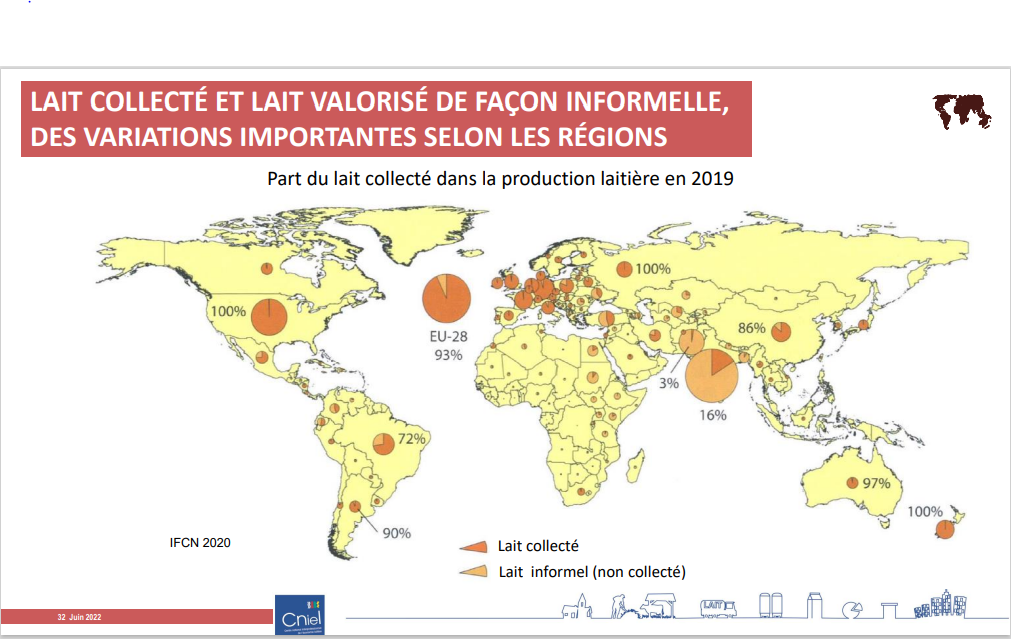 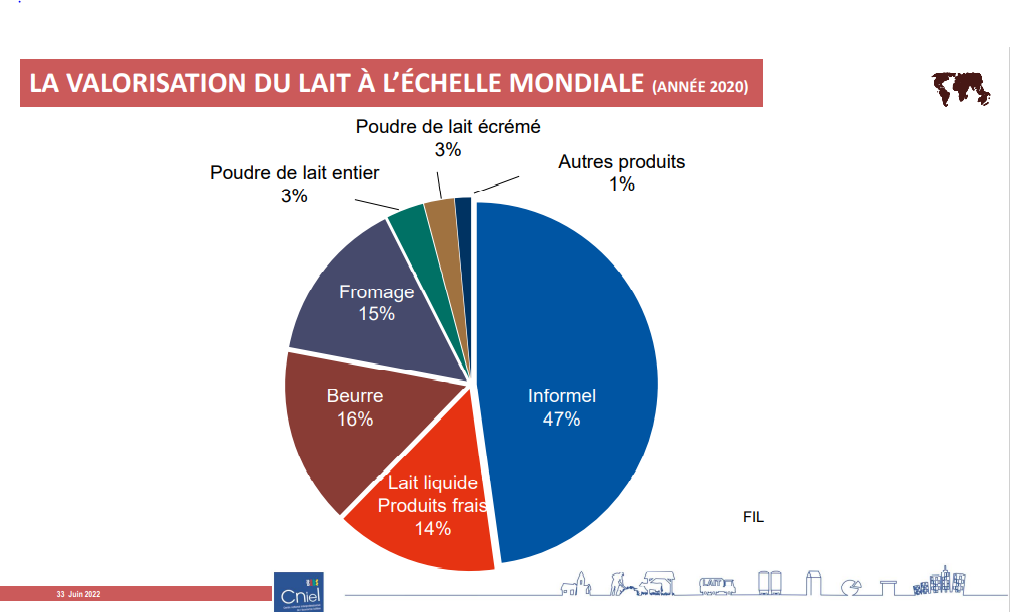 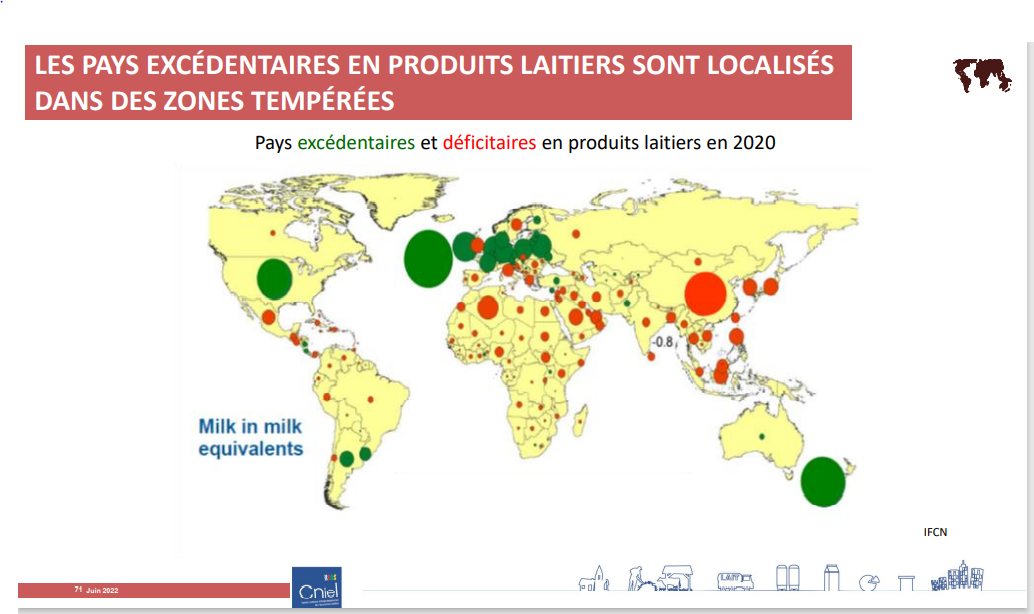 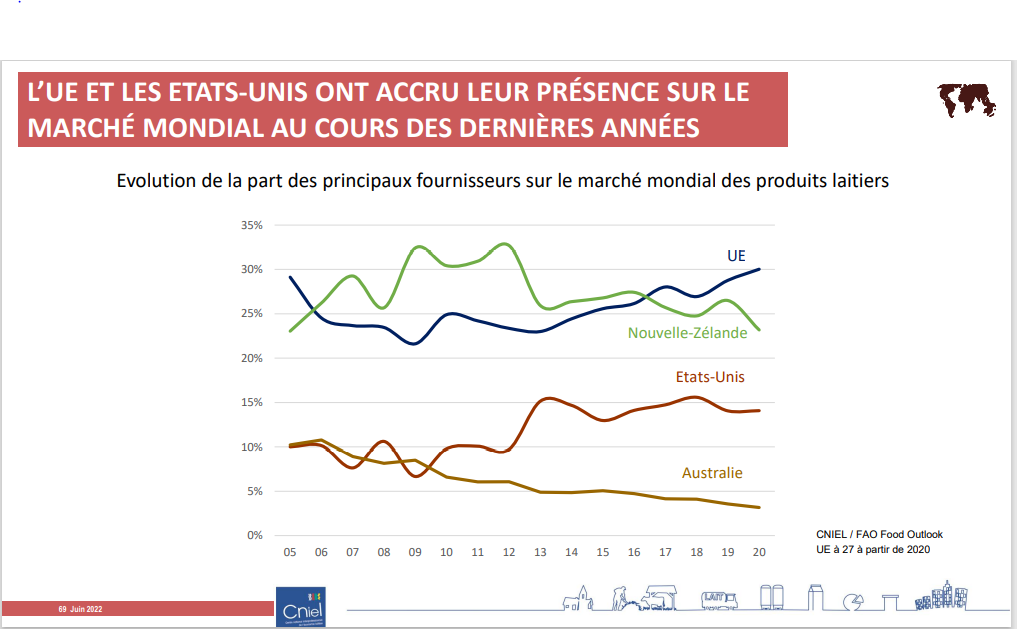 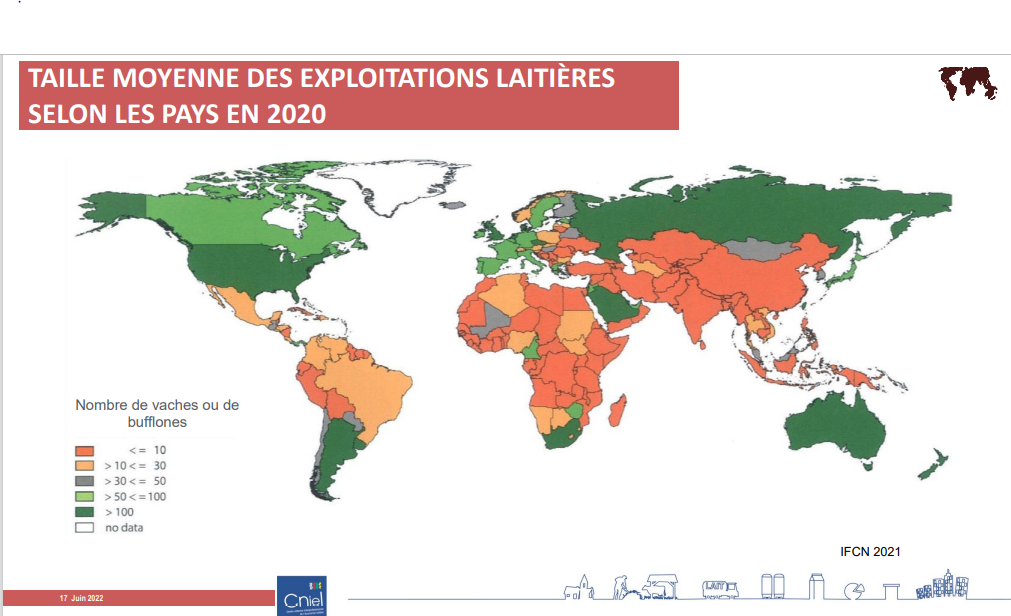 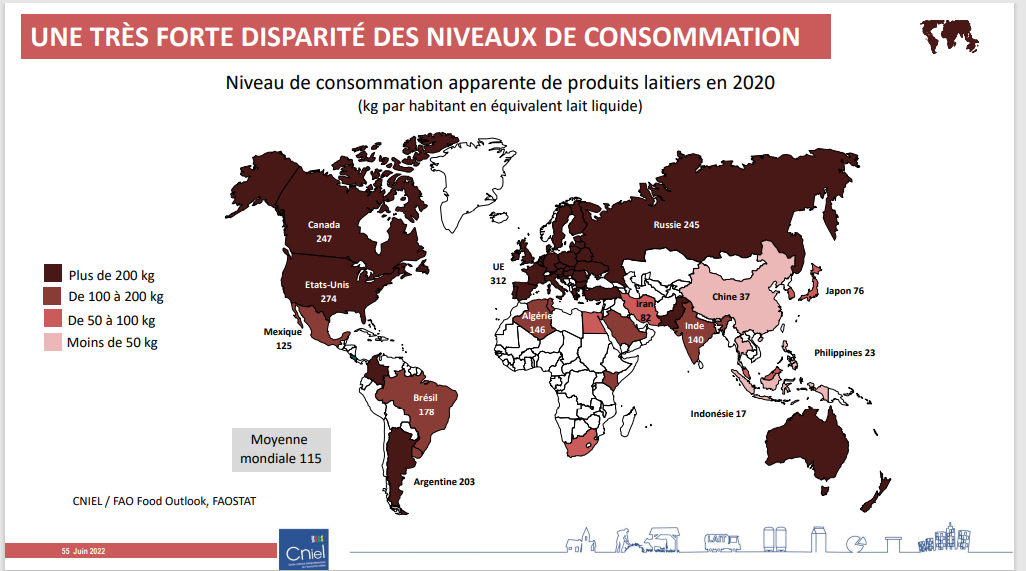 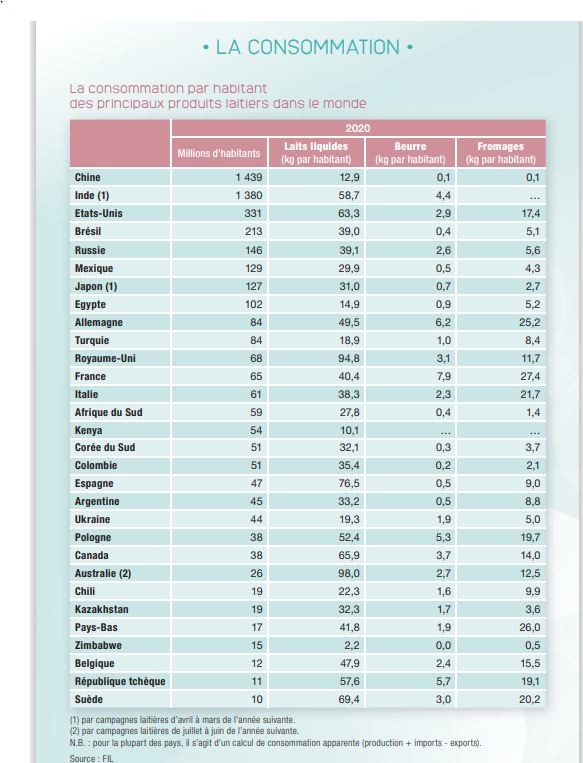 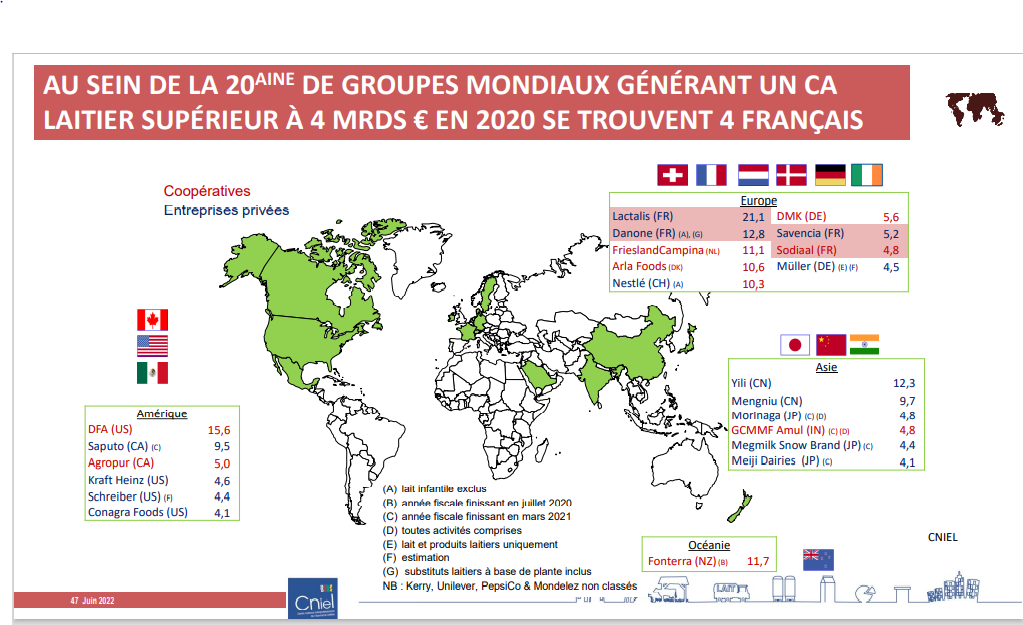 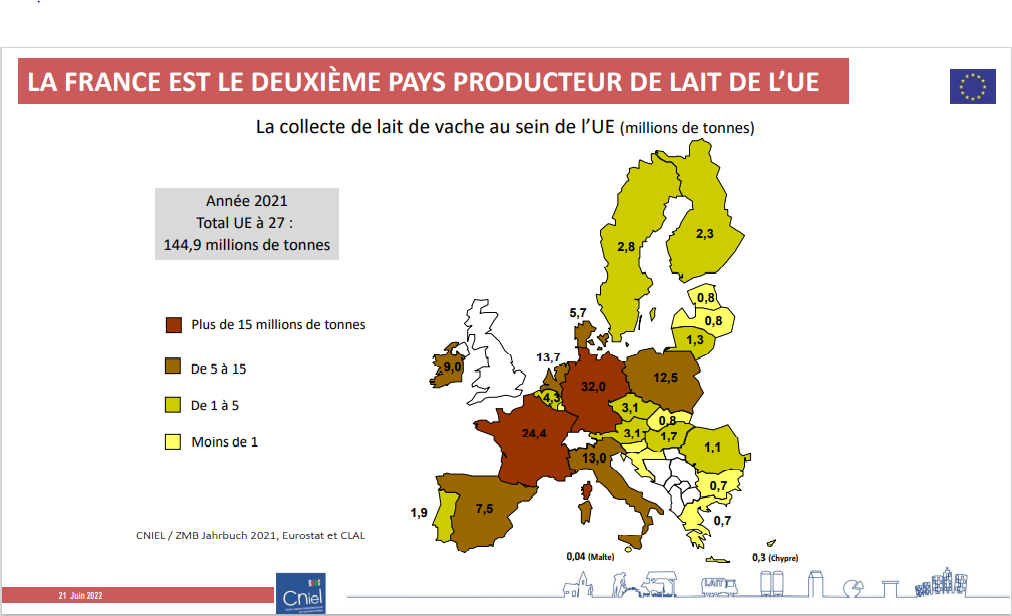 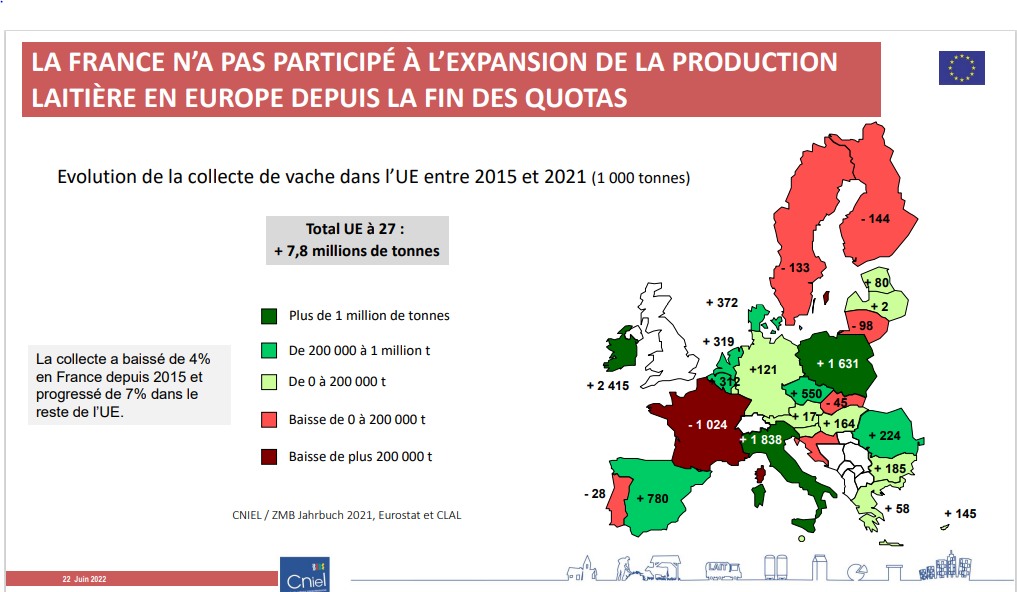 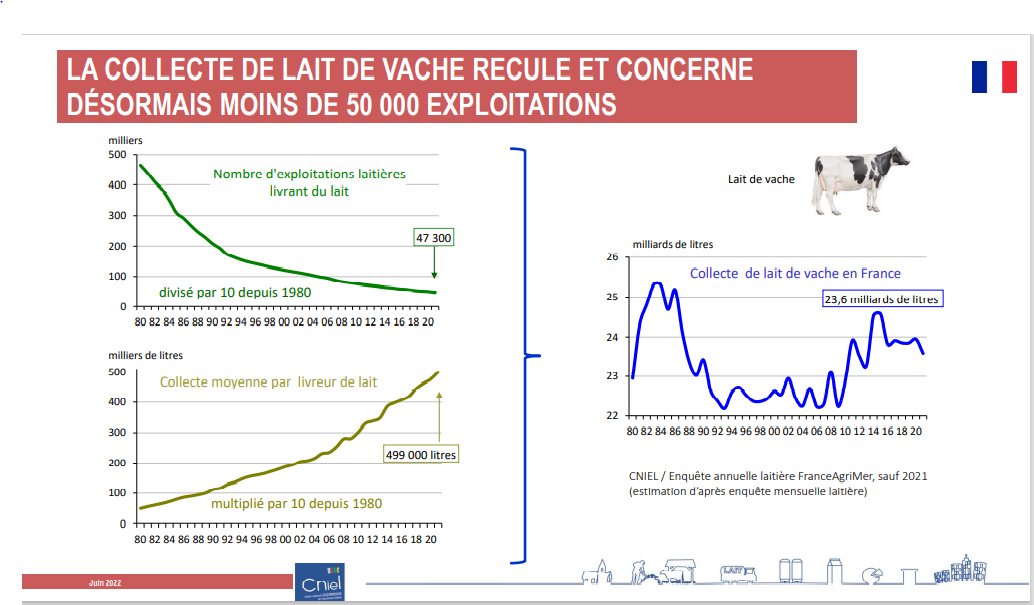 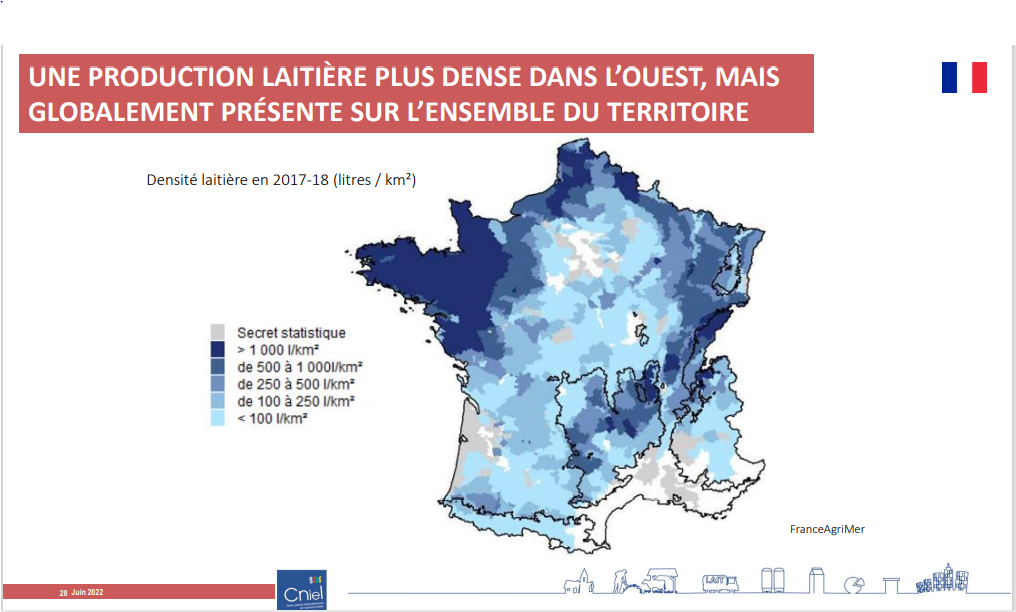 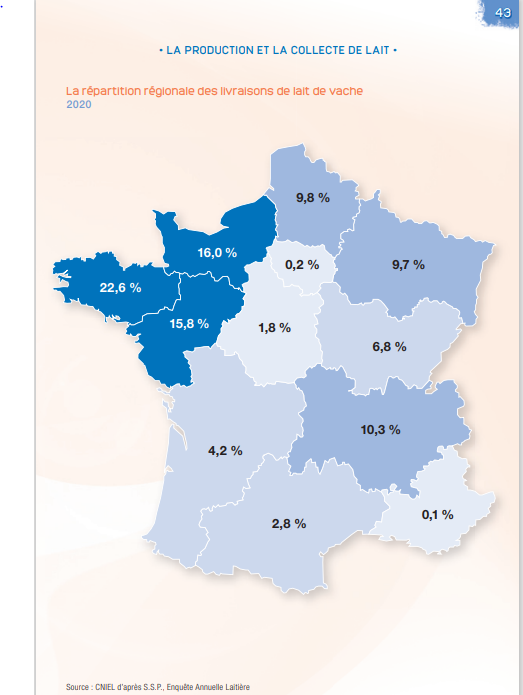 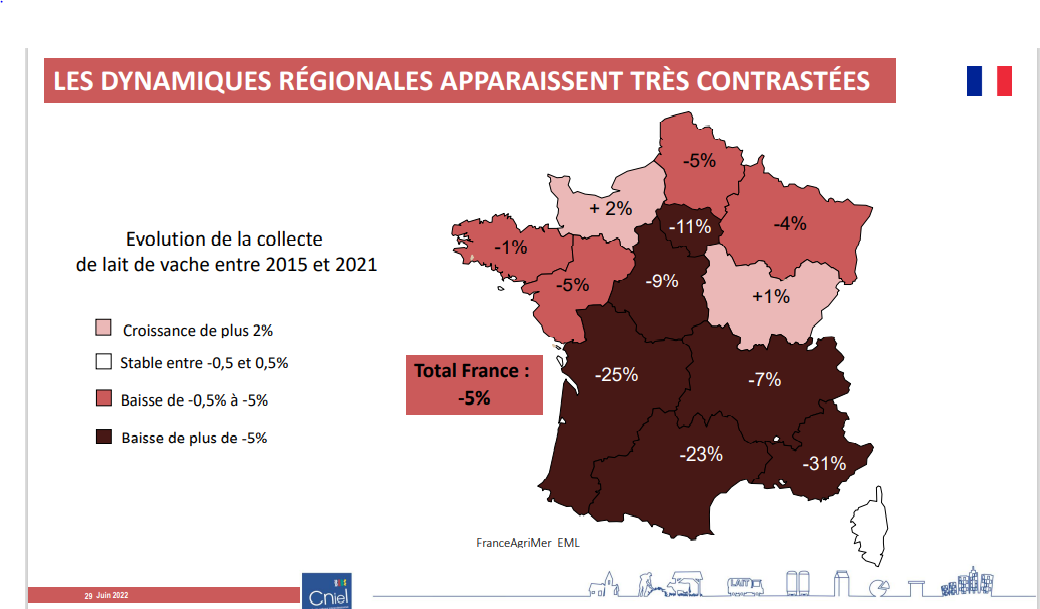 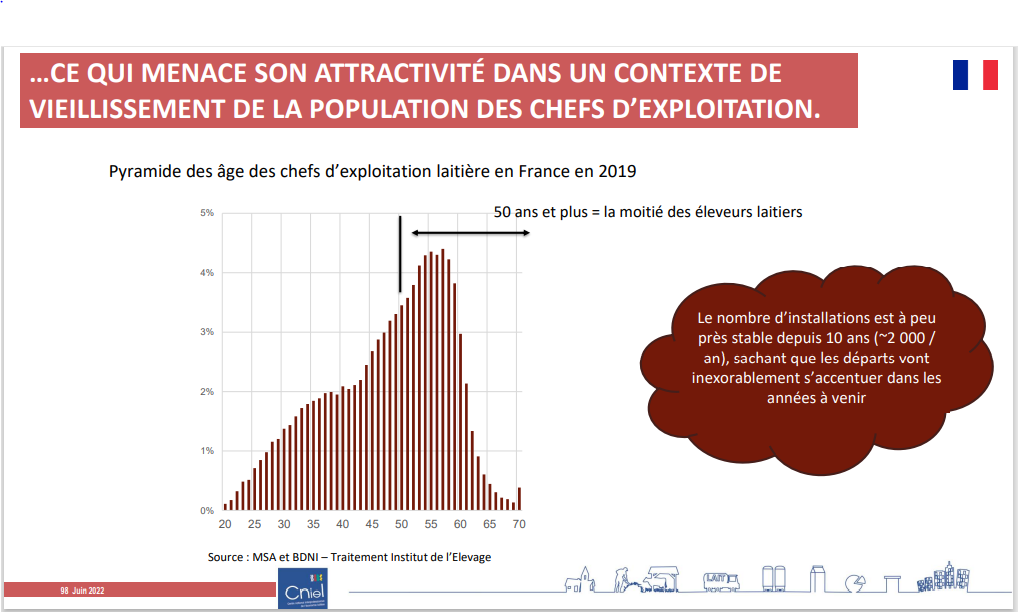 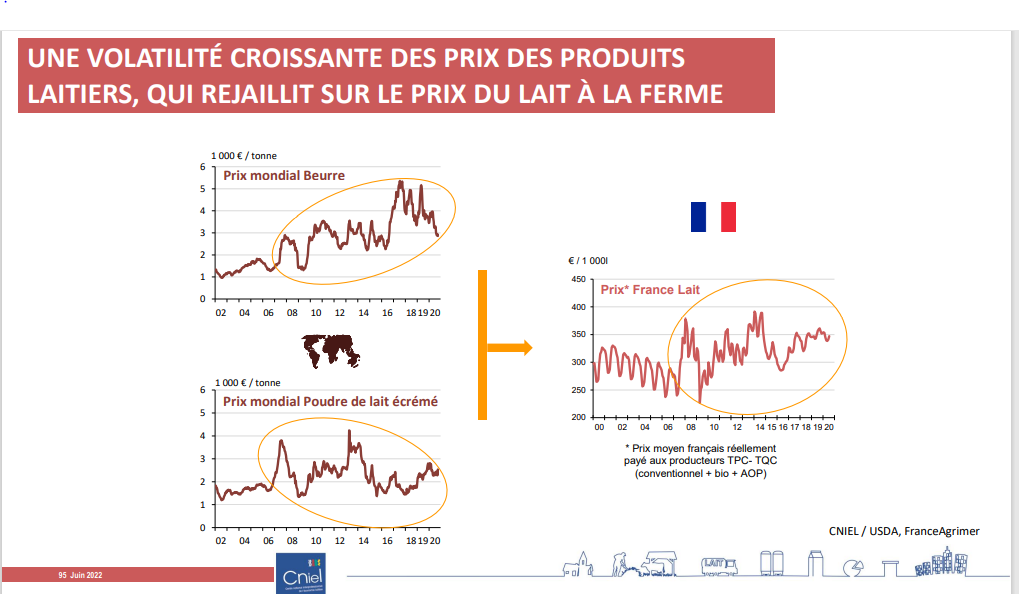 LA PARTICULATITE FRANCAISE
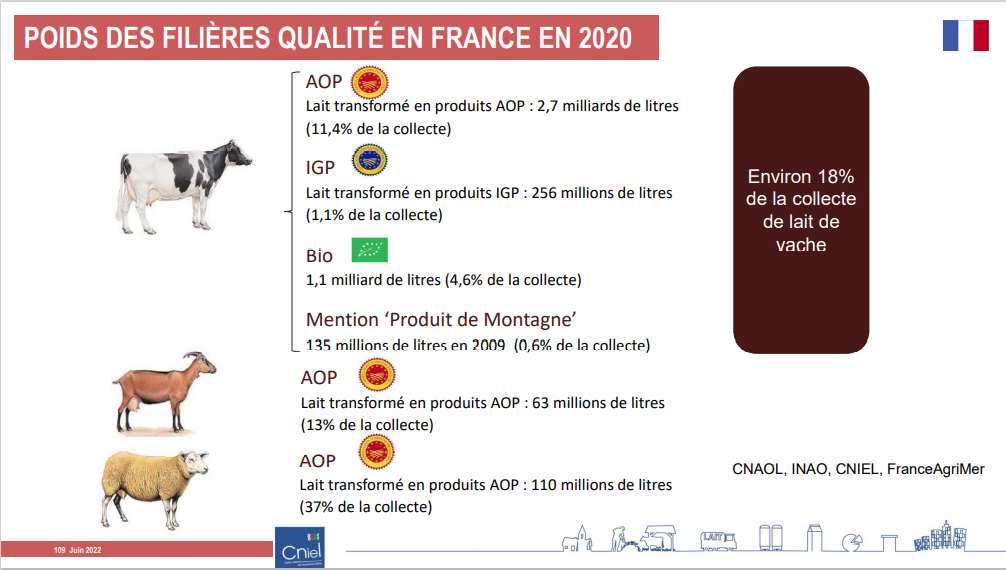 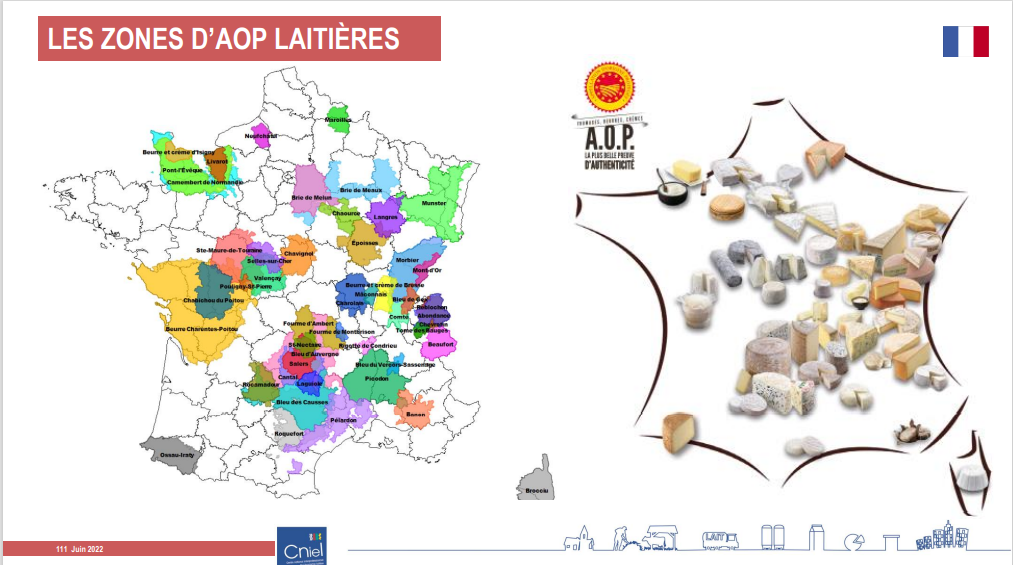 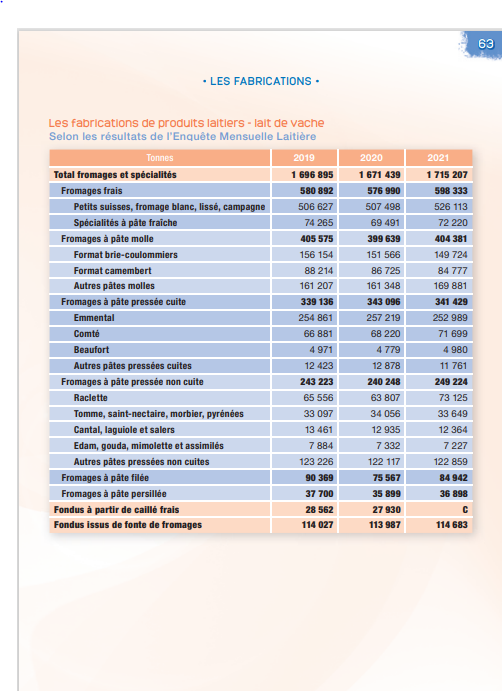 DE LA CONCURRENCE SUR LES ETIQUETTES
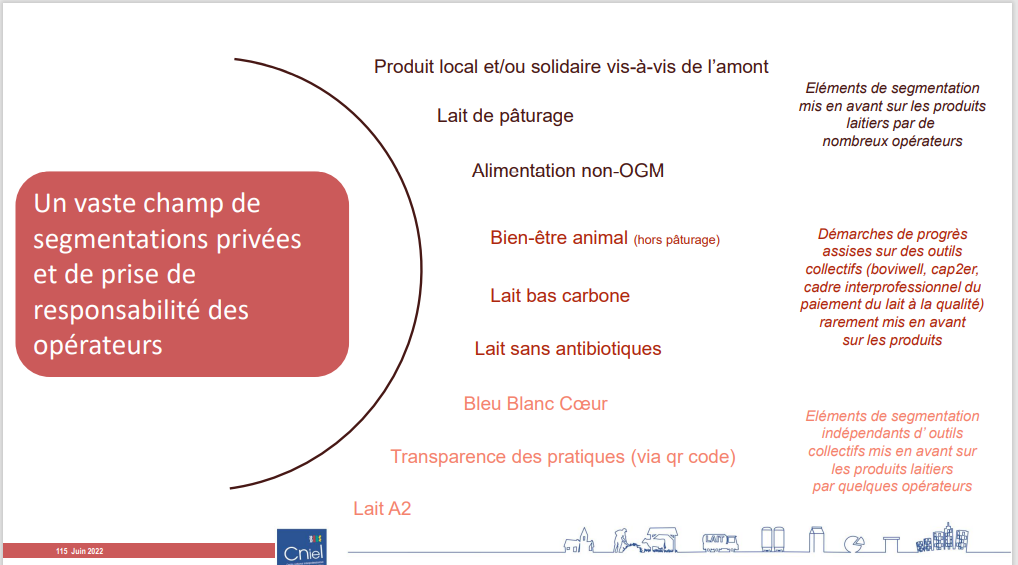 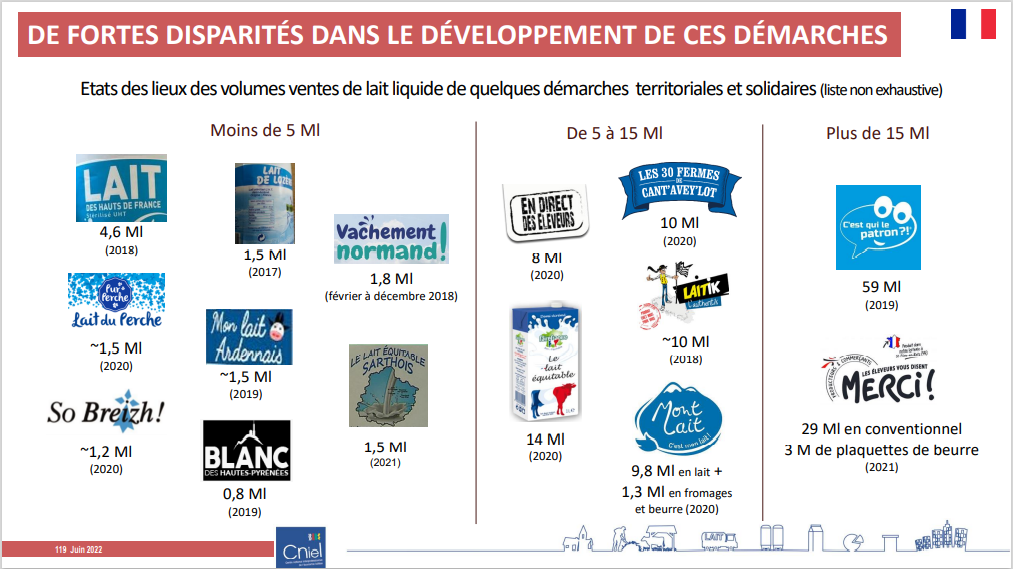 ET LA TENDANCE DU VEGETALE
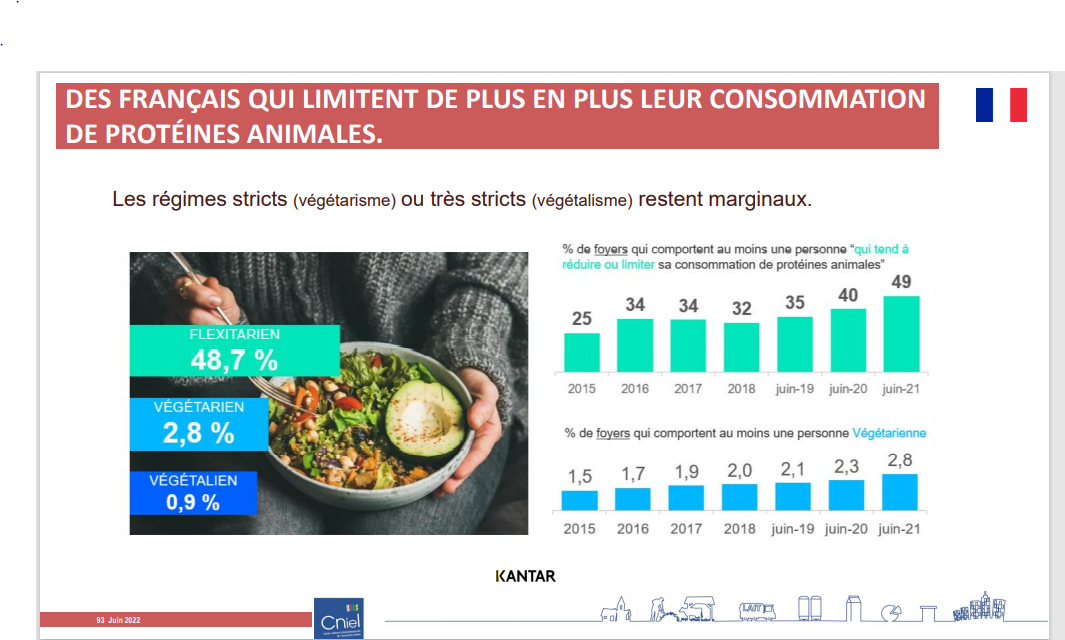 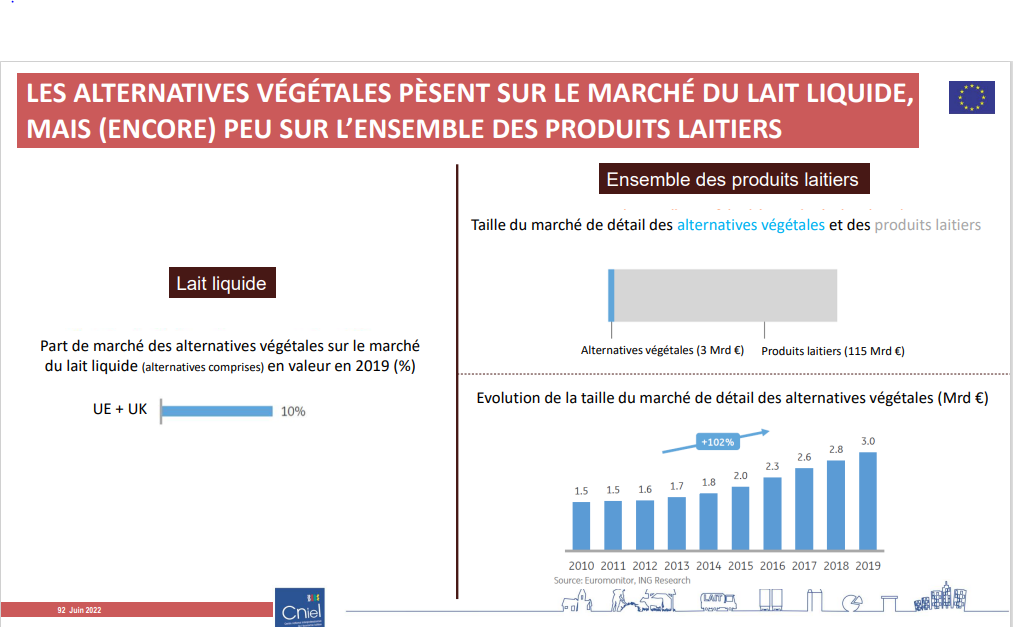 UNE FILIERE FRANCAISE DYNAMIQUE
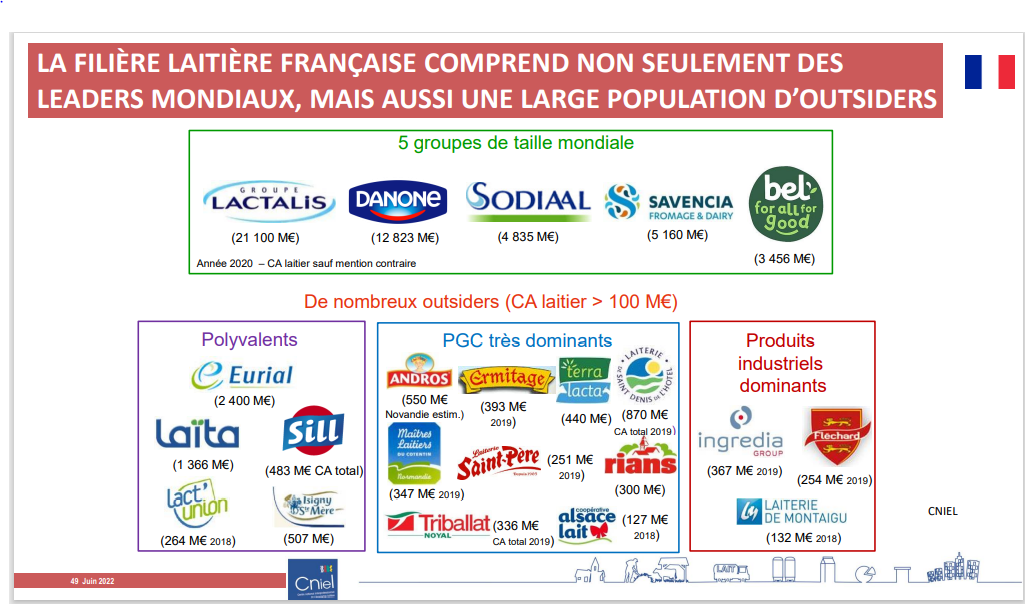 BALANCE COMMERCIALE POSITIVE
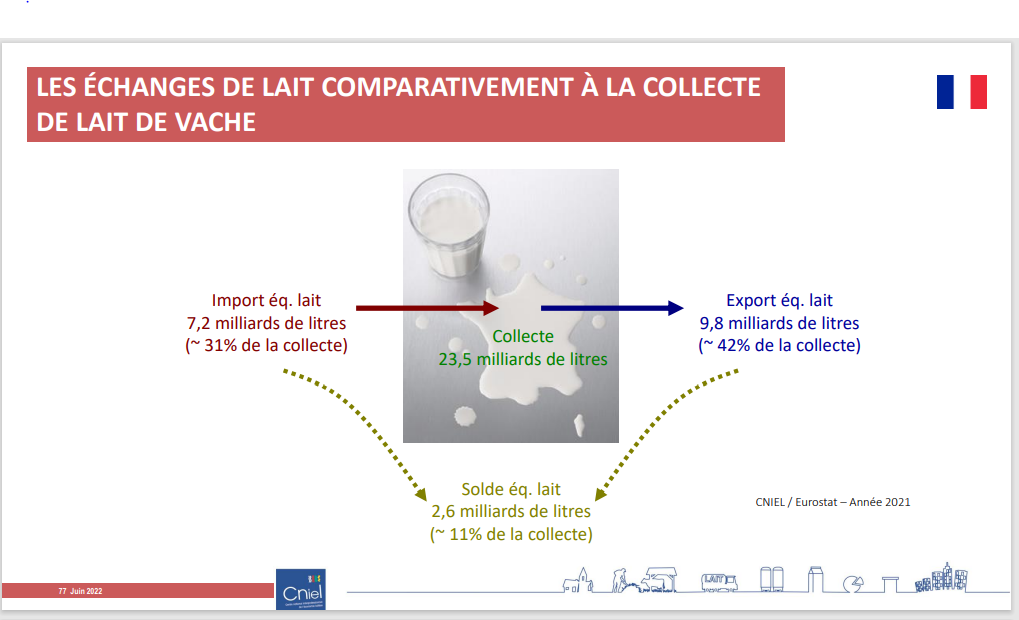 EXPORT DIVERSIFIE
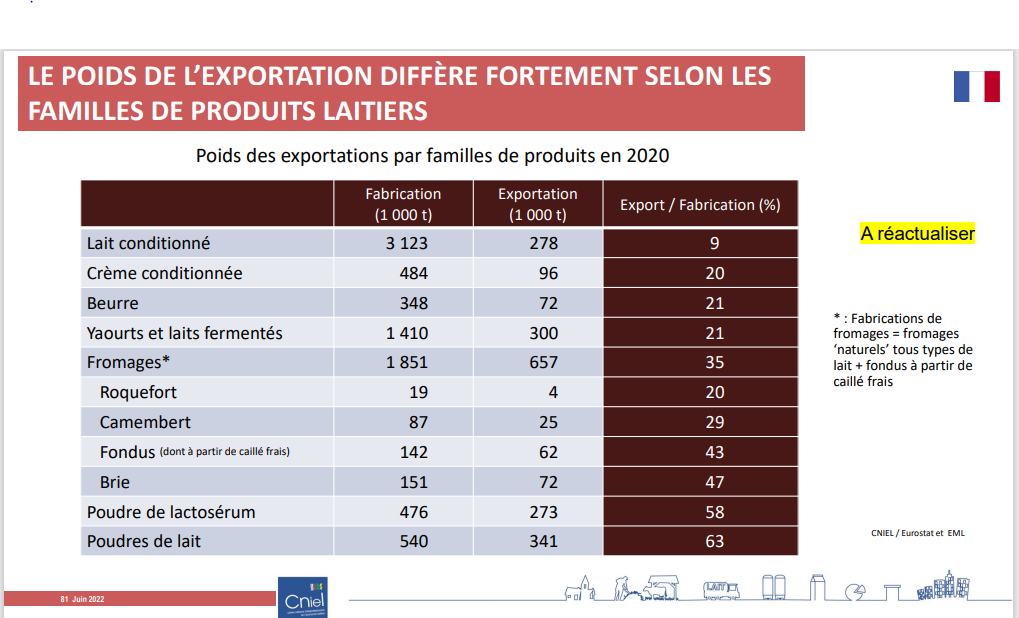 UN MARCHE ENCORE EN DEVELOPPEMENT
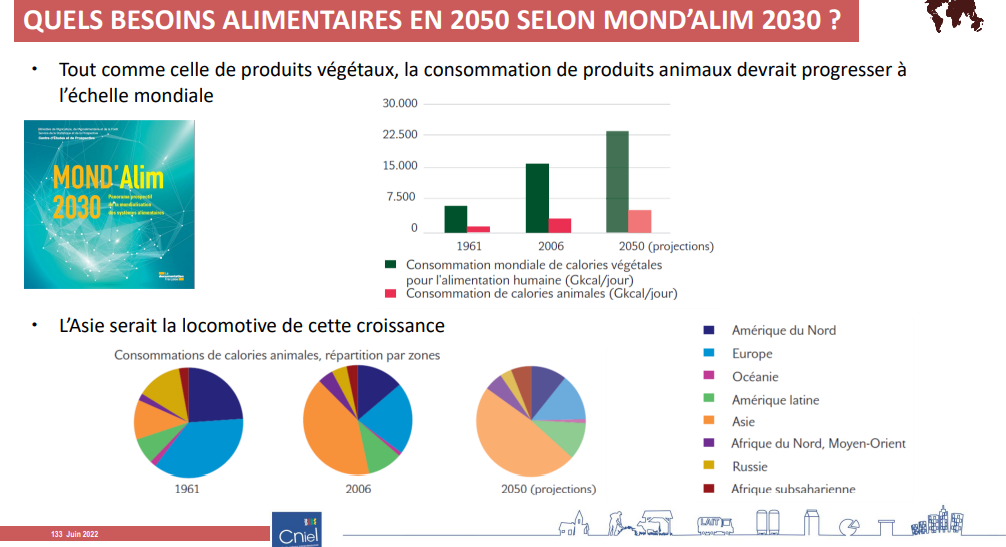 MAIS DES INCERTITUDES
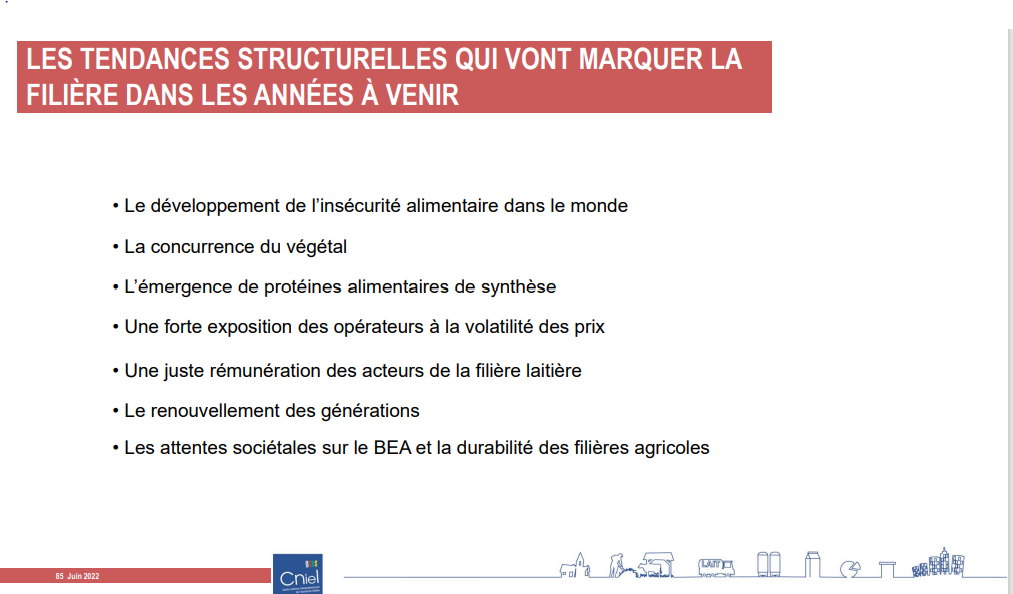 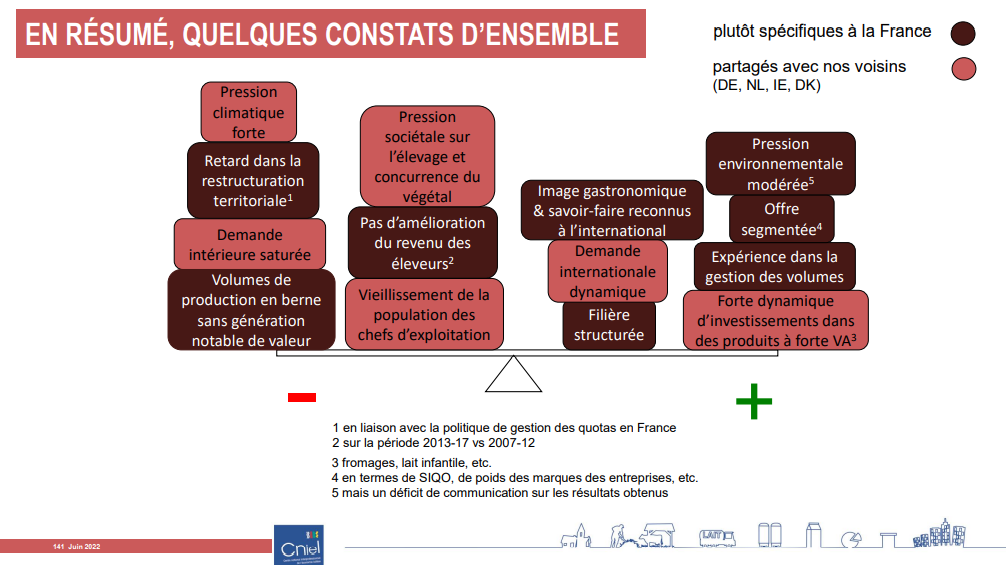 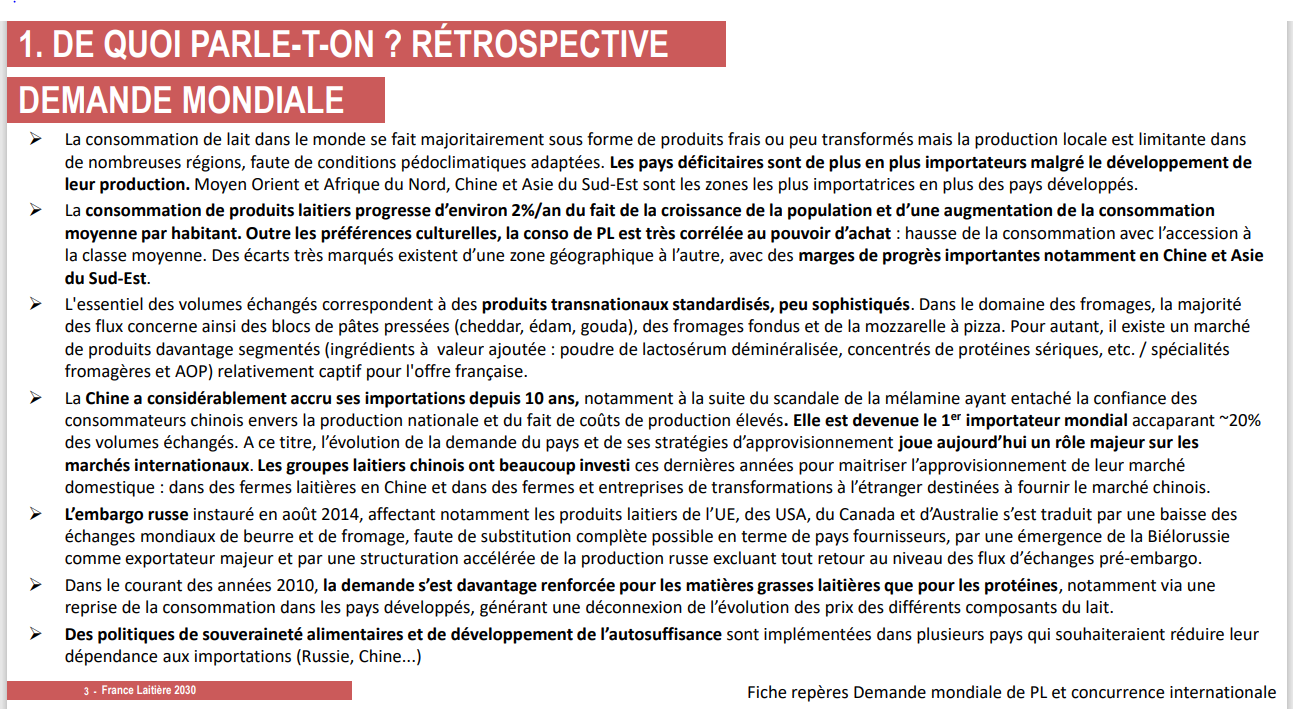 LE CONTEXTE SAVOYARD
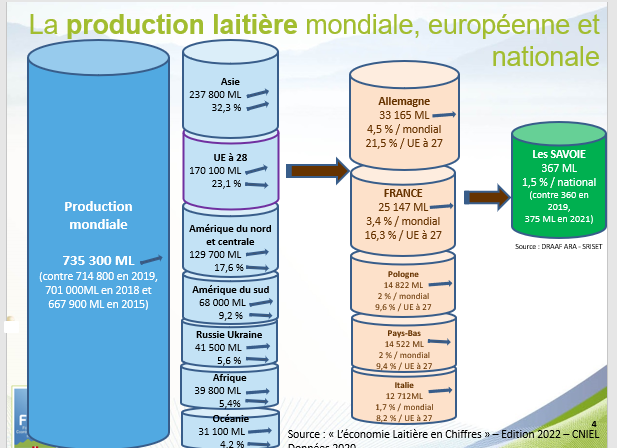 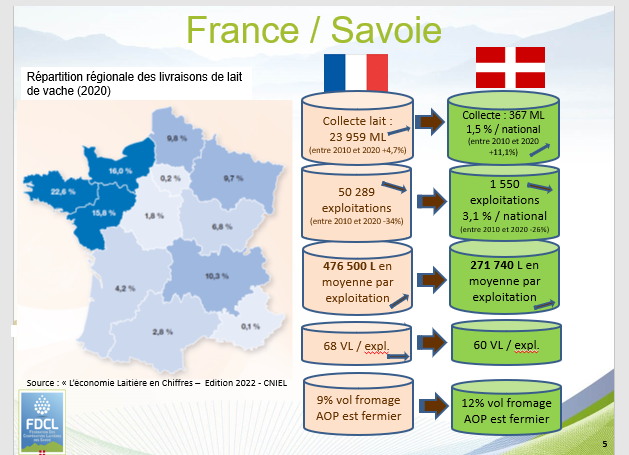 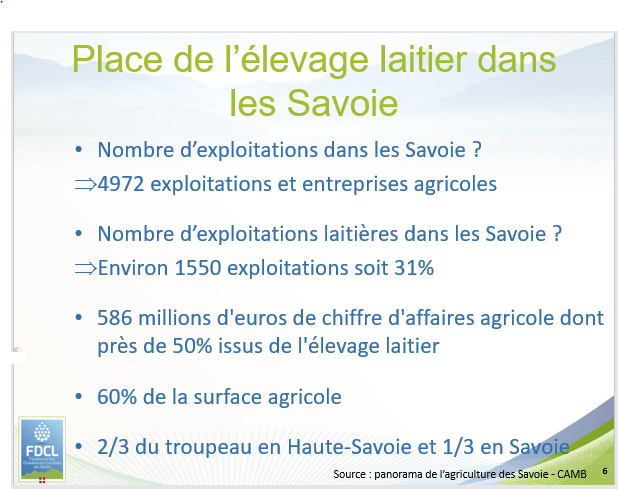 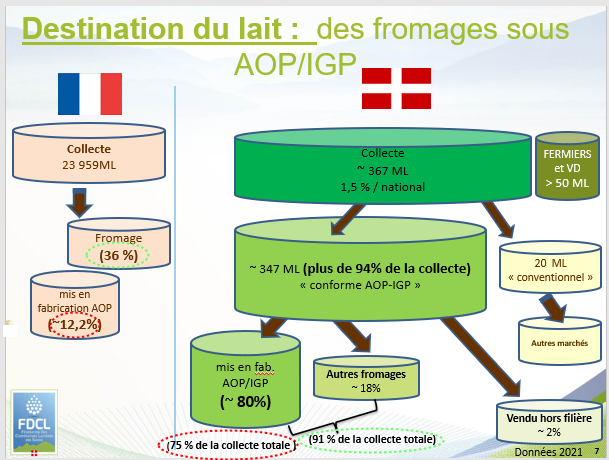 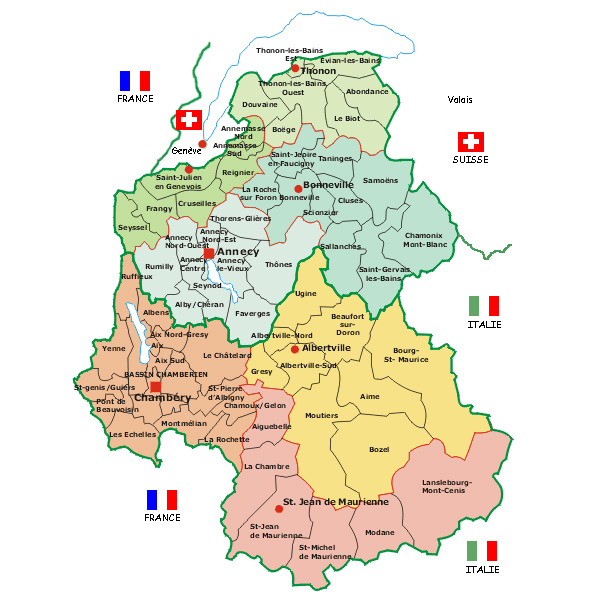 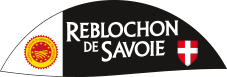 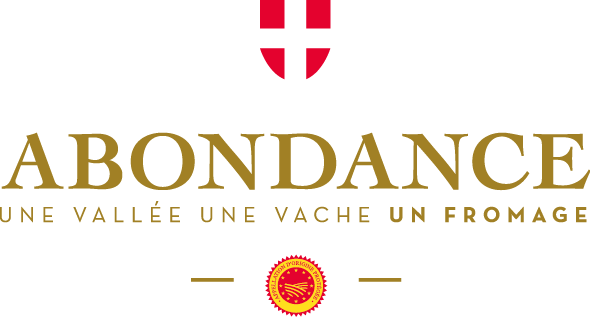 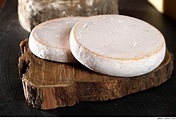 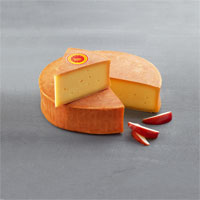 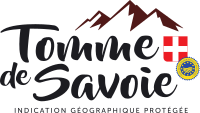 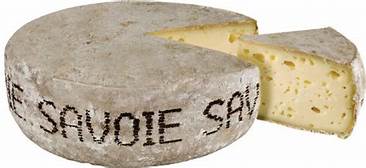 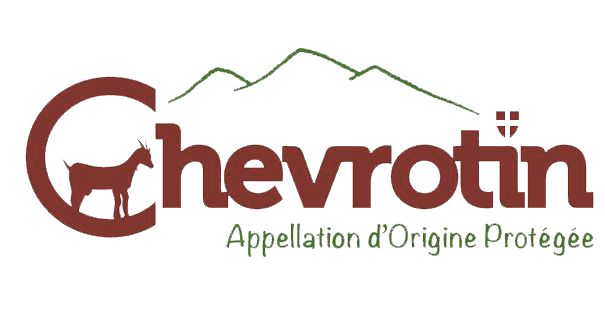 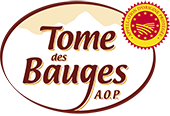 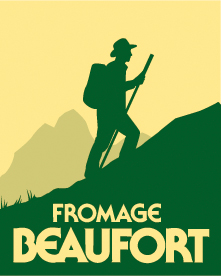 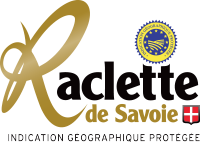 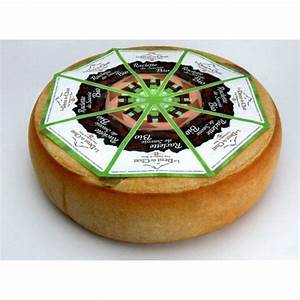 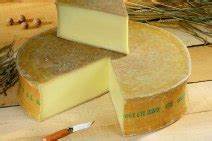 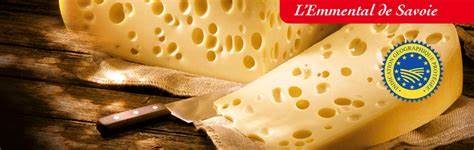 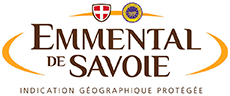 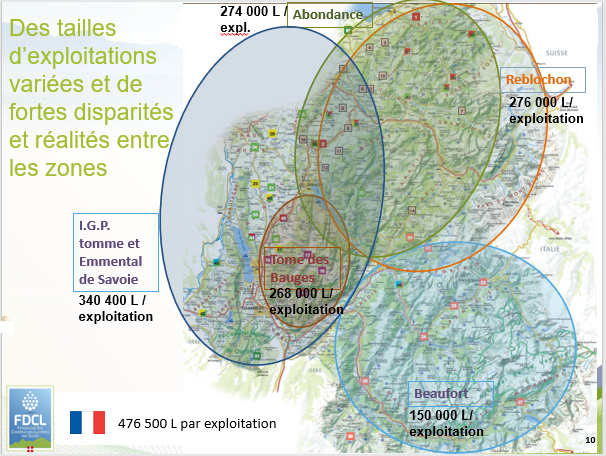 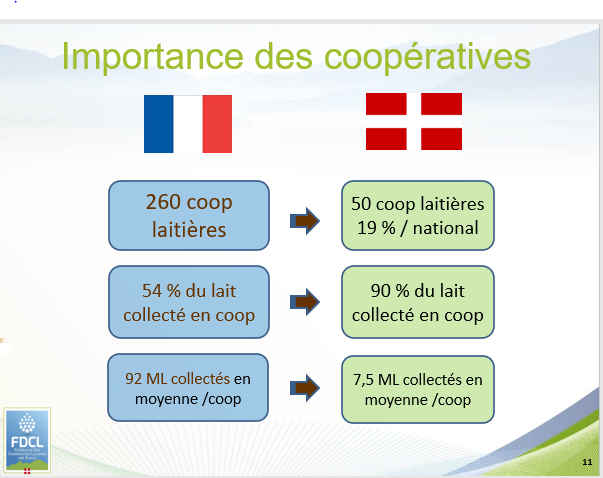 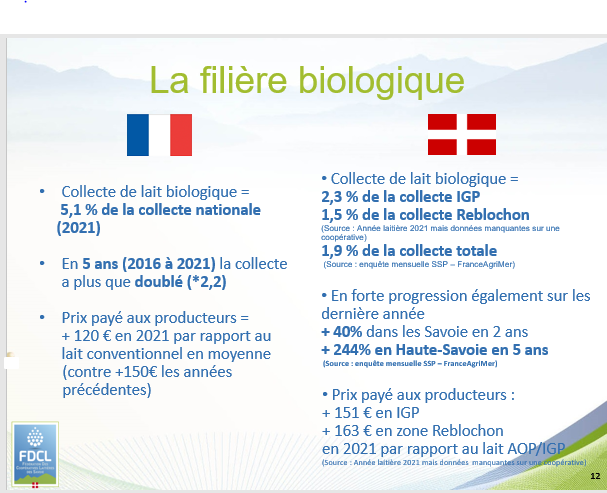 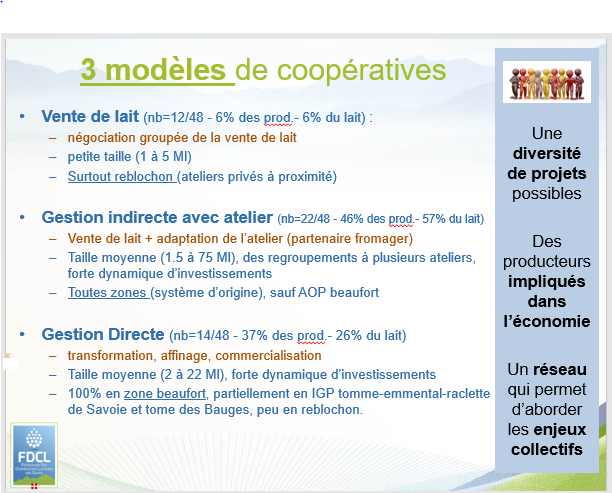 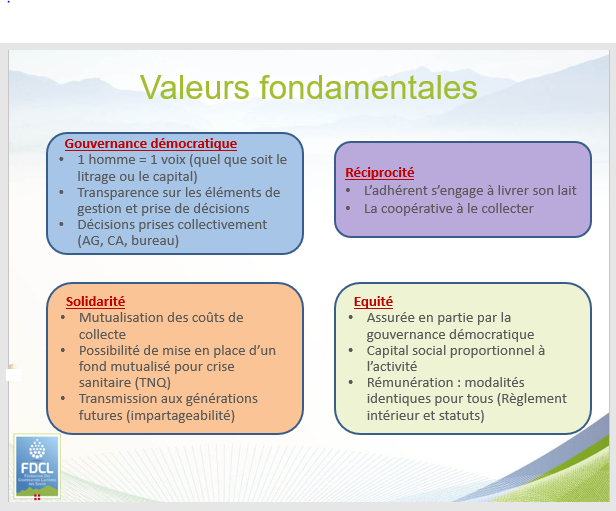 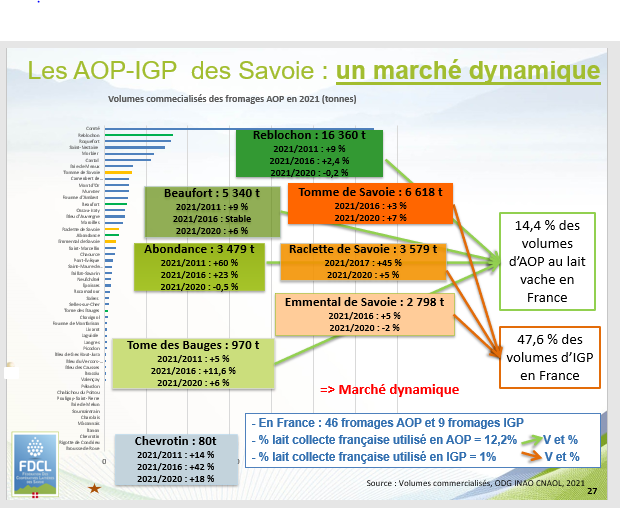 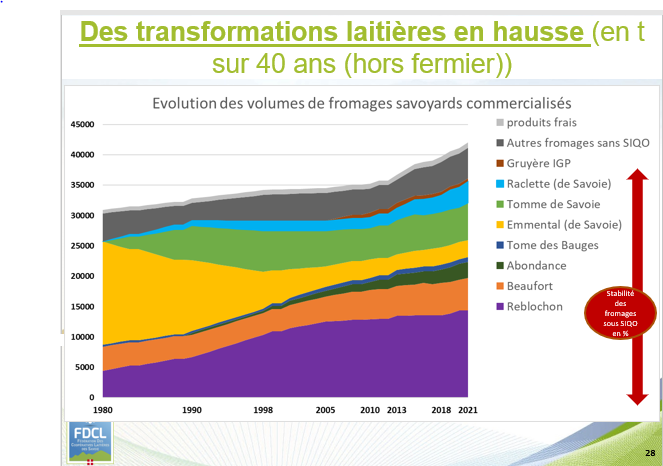 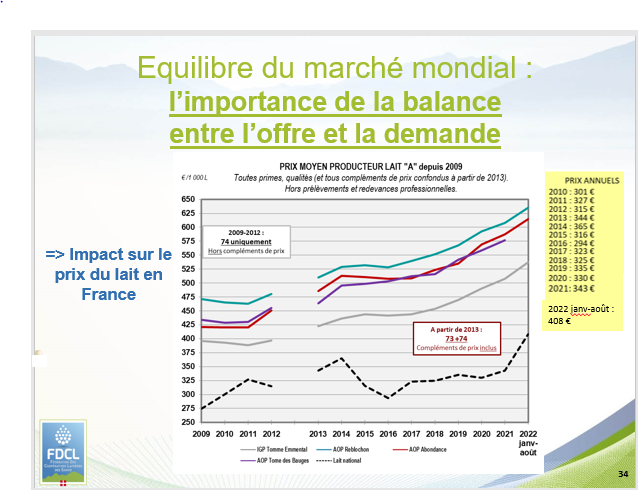 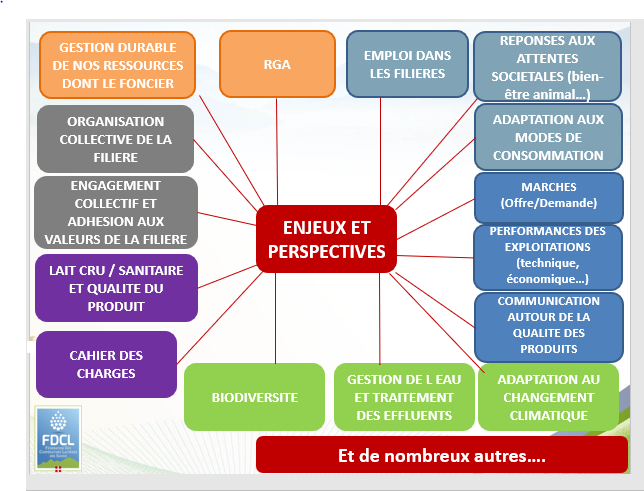 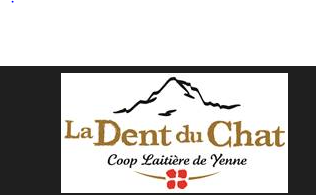 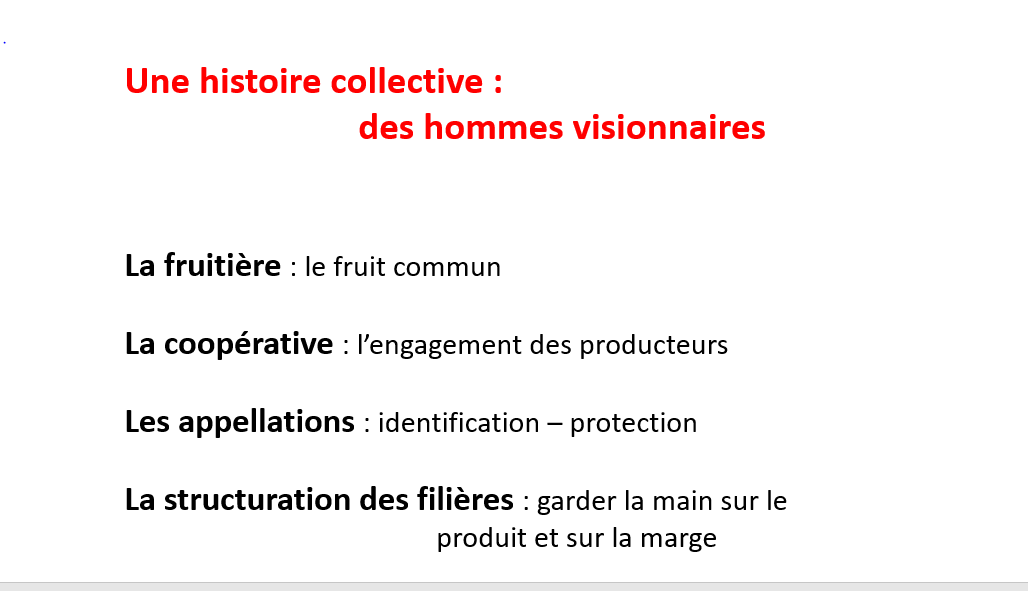 UN LIEN AU TERRITOIRE, 
UNE SAUVEGARDE DE RACES ET LA PROTECTION DE L’ENVIRONNEMENT/PAYSAGE

UNE COMPLEMENTARITE AGRICULTURE / TOURISME /  ECONOMIE
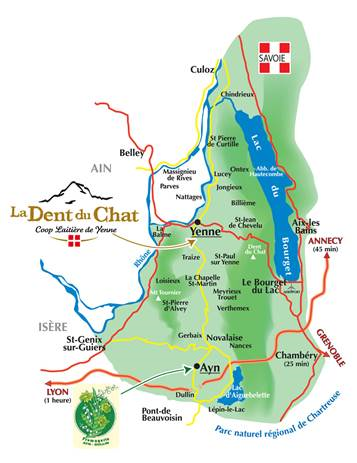 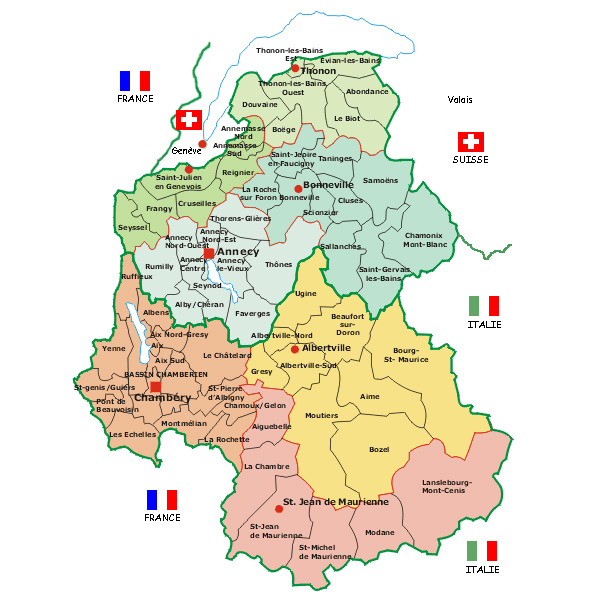 COOPERATIVE LAITIERE DE YENNE : LA DENT DU CHAT

 60 ANS DE SAVOIR FAIRE :
	UNE FRUITIERE PRIVEE						
	1960 NAISSANCE DE LA COOP ET CONSTRUCTION DE L ATELIER EMMENTAL
	1986 CHANGEMENT POUR LA TOMME DE SAVOIE
	1995 FILIERE AB
	2000 DIVERSIFICATION AVEC LA MEULE,LA RACLETTE ET LA VENTE DIRECTE
	2020 14 MILLIONS D’€UROS D’INVESTISSEMENTS : salle fabrication, caves, expédition
	2022 COLLABORATION AVEC LA COOP DE MASSINGY (74) : + 4,5 MILLIONS DE LITRES
1ERE PME DU CANTON : 
	50 FERMES COLLECTEES, SOIT 100 AGRICULTUREUS + 15 SALARIES, 44 ANS D’AGE MOYEN
	65 SALARIES 
	26,4 (31) MILLIONS DE LITRES -  30 (35) MILLIONS DE CA
	15 % EN BIO, 8 % A L’EXPORT
	90 € / 1000 L DE PLUS POUR NOS PRODUCTEURS
UNE GAMME DIVERSIFIEE 

DES IGP
1300 T DE TOMME DE SAVOIE
  300 T DE RACLETTE DE SAVOIE	

DES SPECIALITES
  800 T DE MEULE DEDENT DU CHAT
  500 T DE TOMMETTES ET TOMME DE MONTAGNE
  100 T DE CAILLADOU ET BLEU DE YENNE

+ DE 450 CLIENTS
 35 % EN DISTRUTION NATIONAL
 30 % EN COMMERCES SPECIALISES
 16 % EN VENTE DIRECT DANS NOS MAGASINS
 10 % EN GMS LOCALES
    9 % A L EXPORT